DEPARTAMENTO DE ELÉCTRICA, ELECTRÓNICA Y TELECOMUNICACIONES
CARRERA DE INGENIERÍA EN ELECTRÓNICA Y TELECOMUNICACIONES

PROYECTO DE TITULACIÓN:

“Modelado de las etapas de amplificación y distorsión de guitarra eléctrica mediante redes neuronales recurrentes y redes neuronales convolucionales”


Autor: Calahorrano Franco Steven Esmaylin

Director del Proyecto: Ing. Enrique Vinicio Carrera, PhD.
AGENDA
Introducción
Antecedentes
El procesamiento de audio aplicado en la producción musical se encuentra en constante evolución y desarrollo mediante nuevas técnicas y herramientas que permiten realizar, de manera digital, tareas que antiguamente solo eran posibles con el uso de hardware analógico.
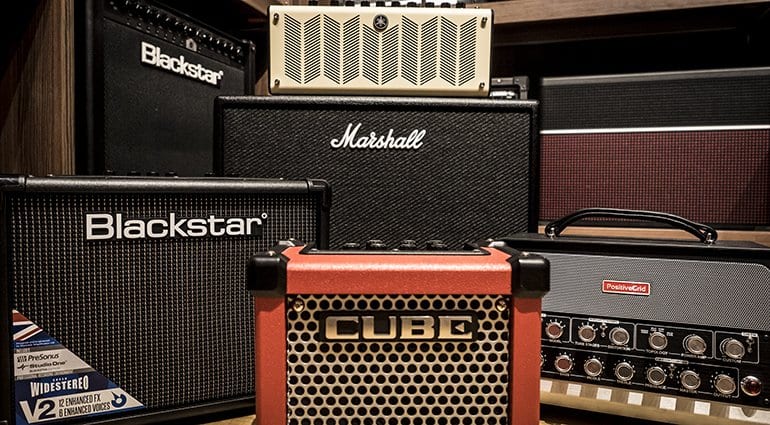 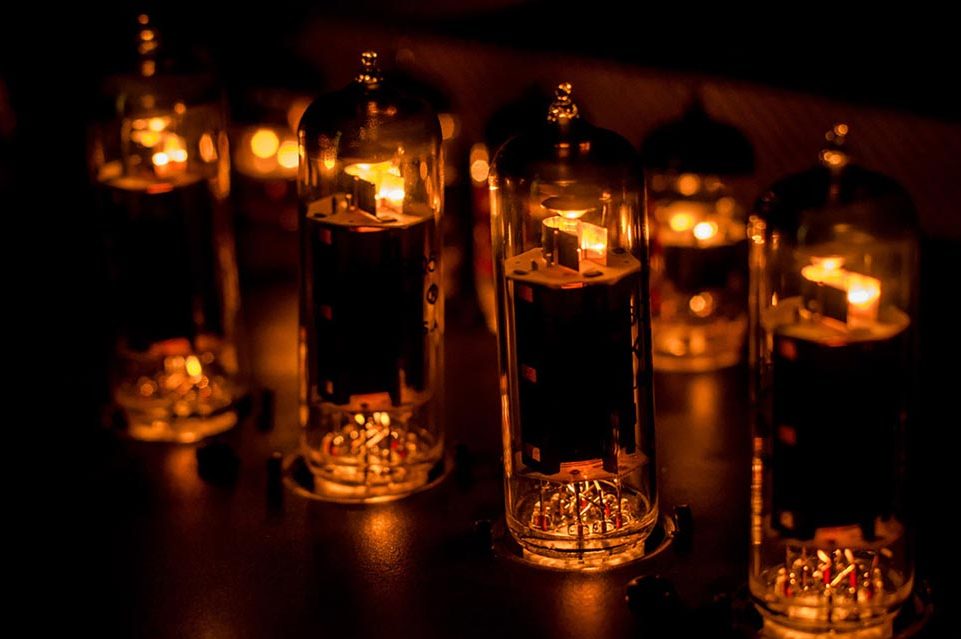 1
Introducción
Antecedentes
2
Introducción
Justificación e Importancia
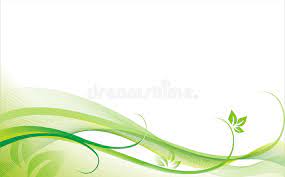 3
Objetivos
Objetivo General
Modelar un amplificador y un pedal de distorsión de guitarra eléctrica en base al uso de redes neuronales recurrentes y redes neuronales convolucionales.
Objetivos Específicos
Estudiar el estado del arte y los conceptos básicos correspondientes a las redes neuronales y su uso en el procesamiento de señales de audio.
Implementar el modelado digital de un amplificador de guitarra eléctrica con redes neuronales recurrentes y redes neuronales convolucionales.
Implementar el modelado digital de un pedal de distorsión de guitarra eléctrica con redes neuronales recurrentes y redes neuronales convolucionales.
Comparar el desempeño del audio generado por el amplificador y distorsión real (hardware) con el amplificador y distorsión modelado con redes neuronales recurrentes y con el amplificador y efecto modelado con redes convolucionales.
4
Fundamento Teórico
Funcionamiento de la guitarra eléctrica
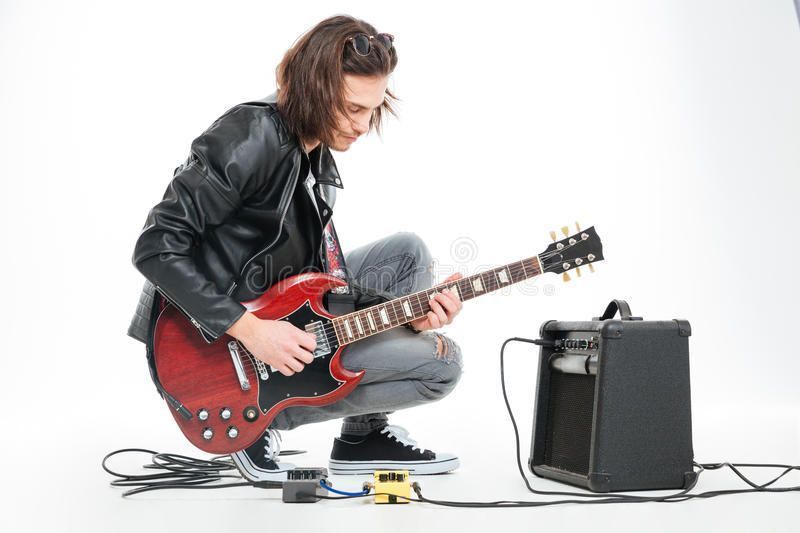 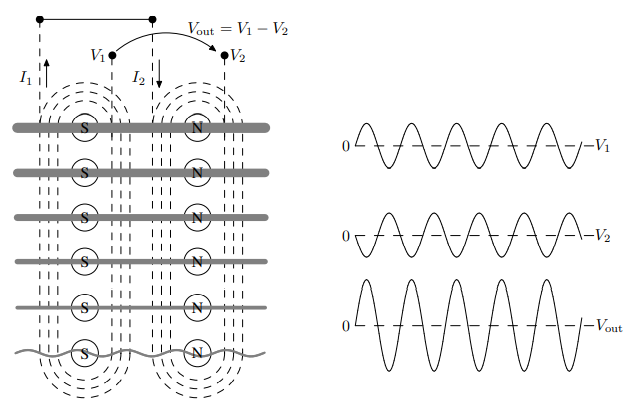 5
Fundamento Teórico
Amplificadores de guitarra
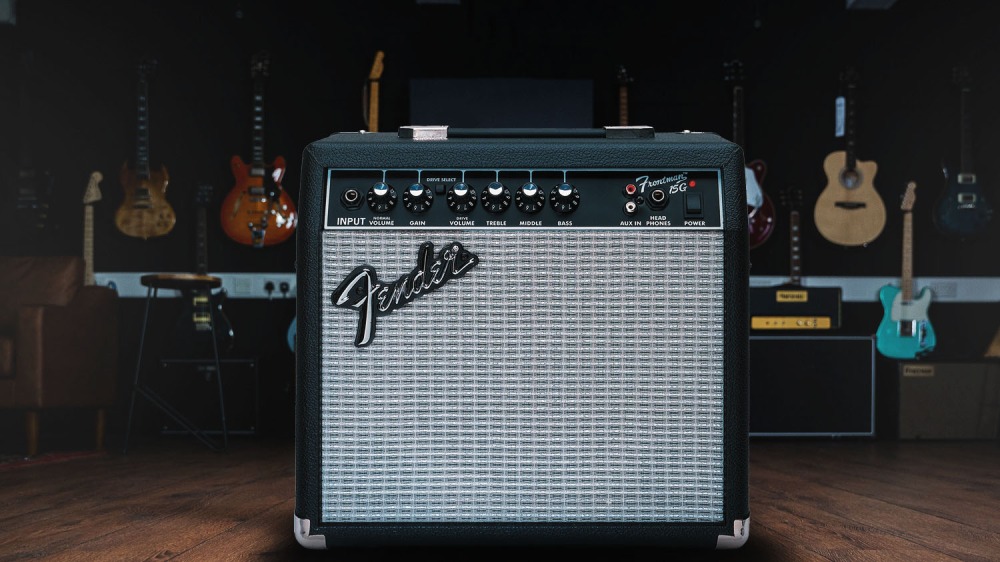 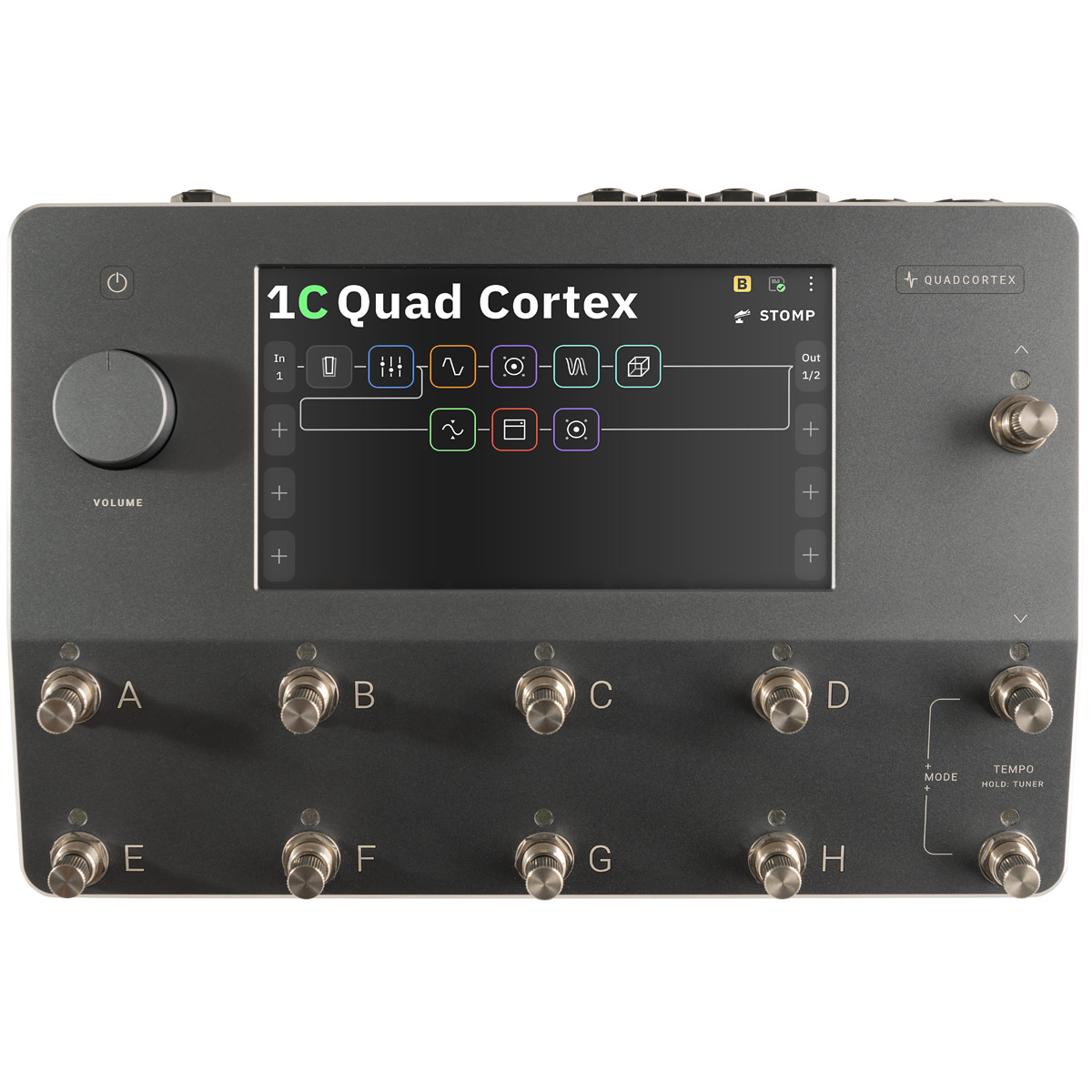 Digitales
Transistores
Tubos o Válvulas
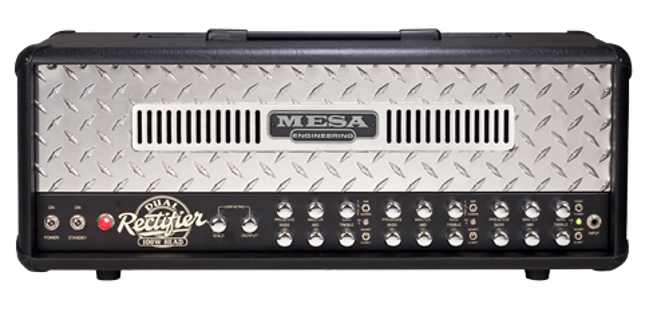 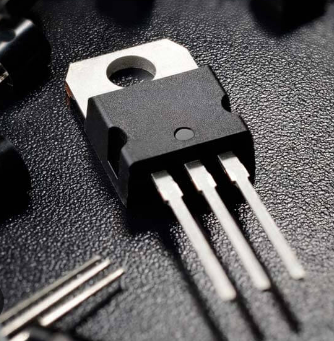 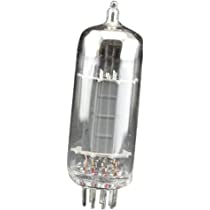 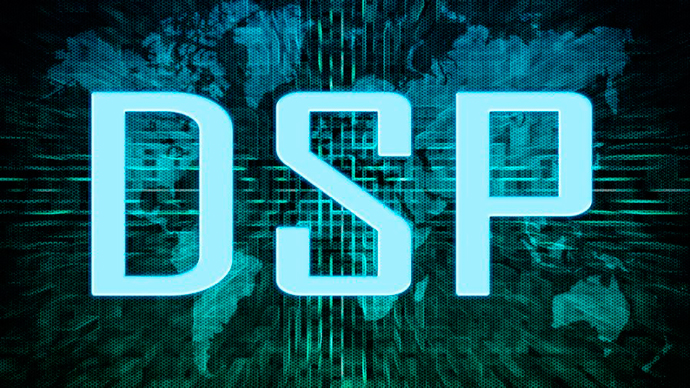 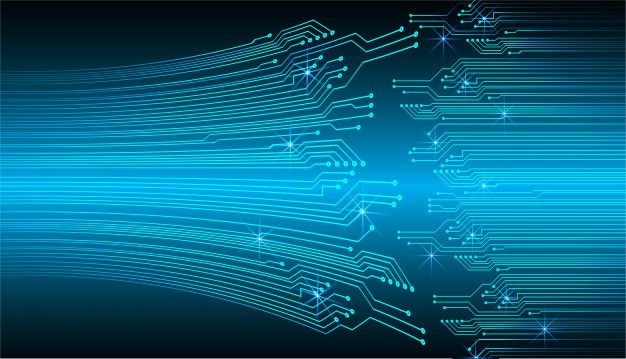 6
Fundamento Teórico
Pedales de guitarra
Tiempo
Distorsión
Modulación
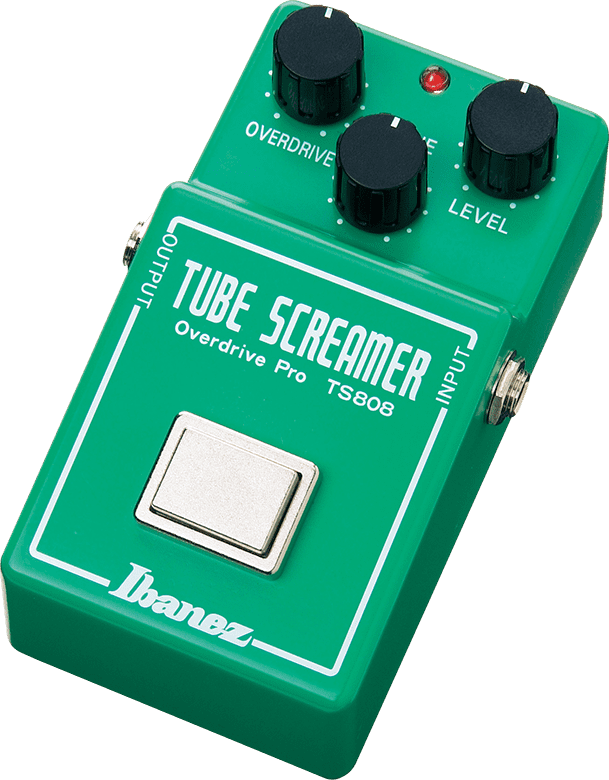 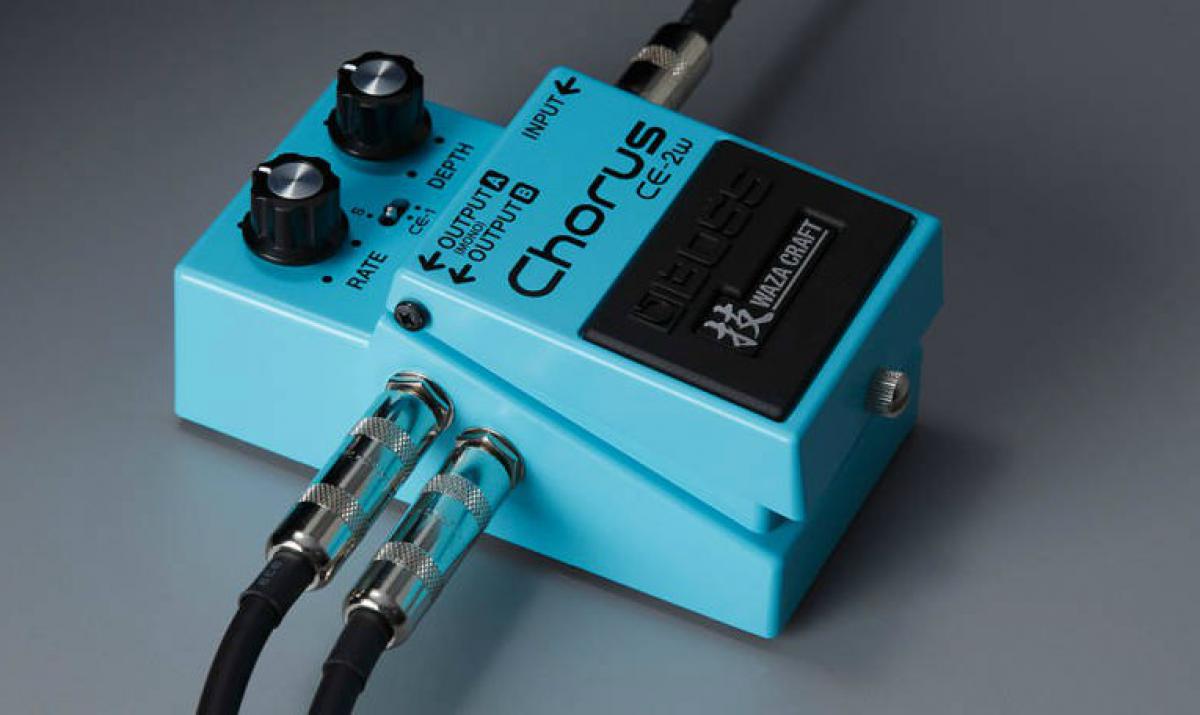 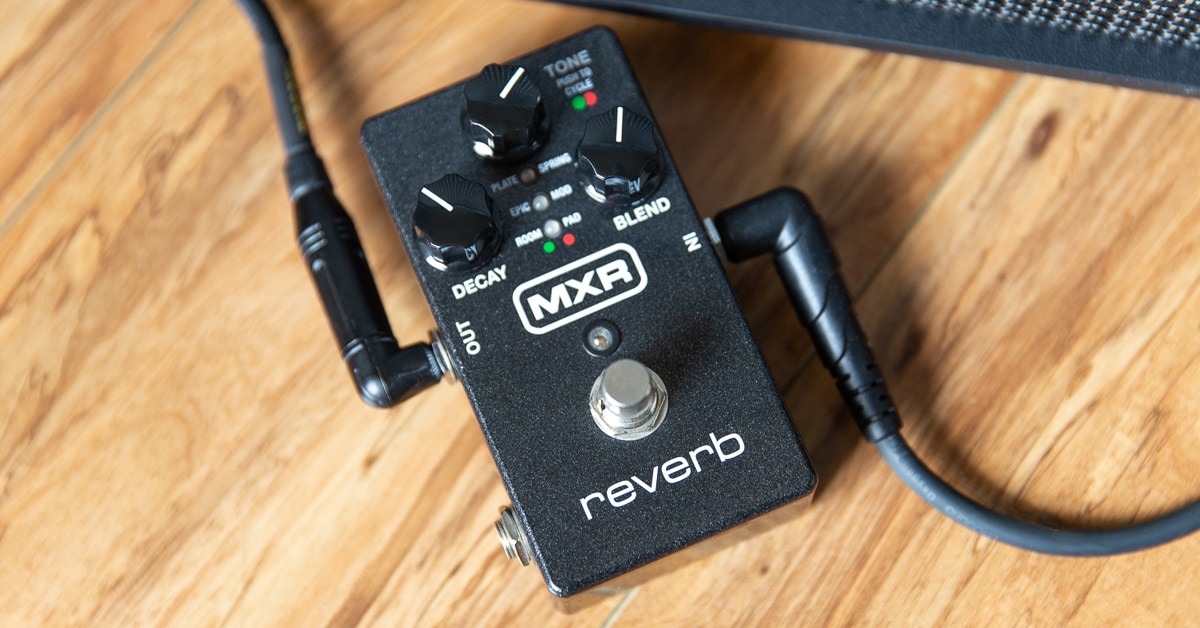 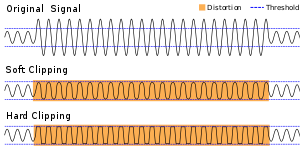 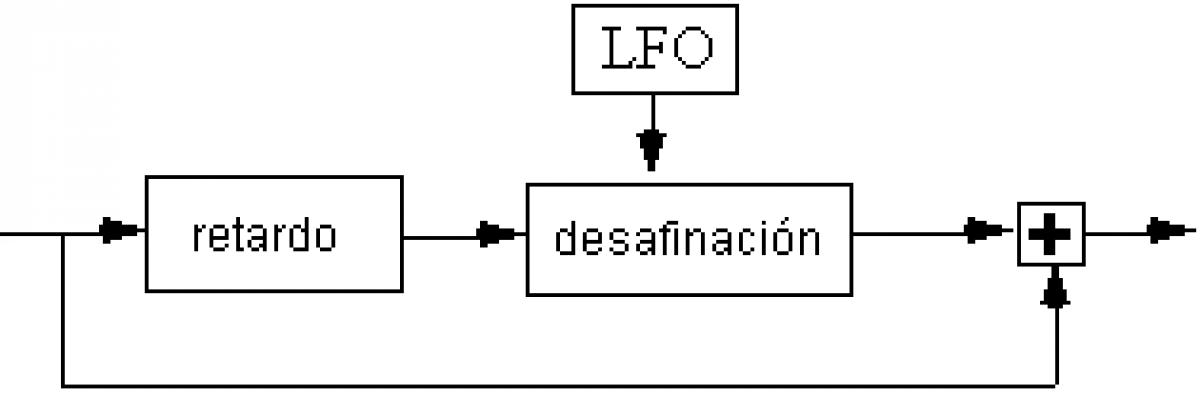 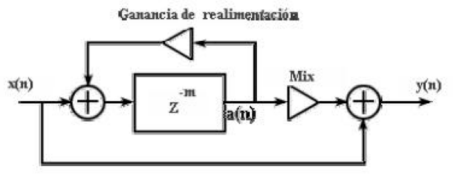 7
Fundamento Teórico
Modelado de equipo analógico
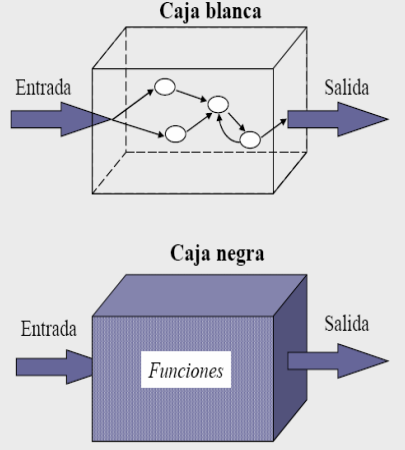 Modelos matemáticos
Inteligencia Artificial
8
Fundamento Teórico
Redes Neuronales
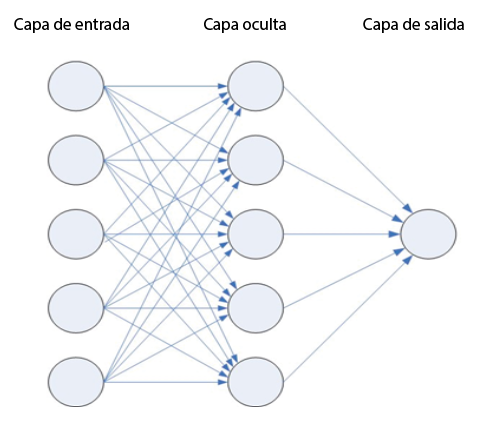 Pueden existir múltiples capas intermedias
9
Fundamento Teórico
Redes Neuronales Convolucionales
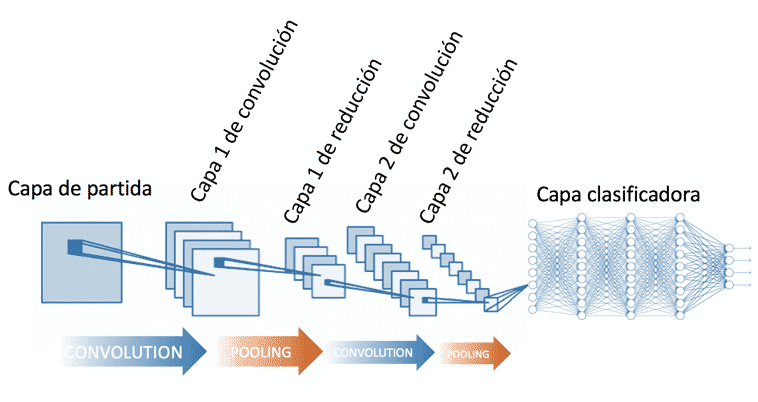 Puede tener capas unidimensionales o multidimensionales
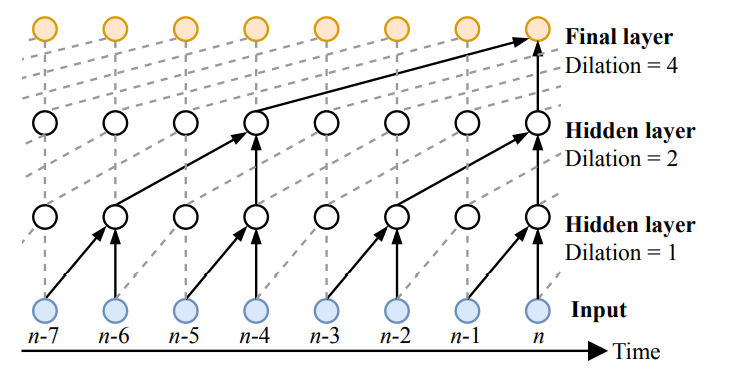 Modelo Wavenet
10
Fundamento Teórico
Redes Neuronales Recurrentes
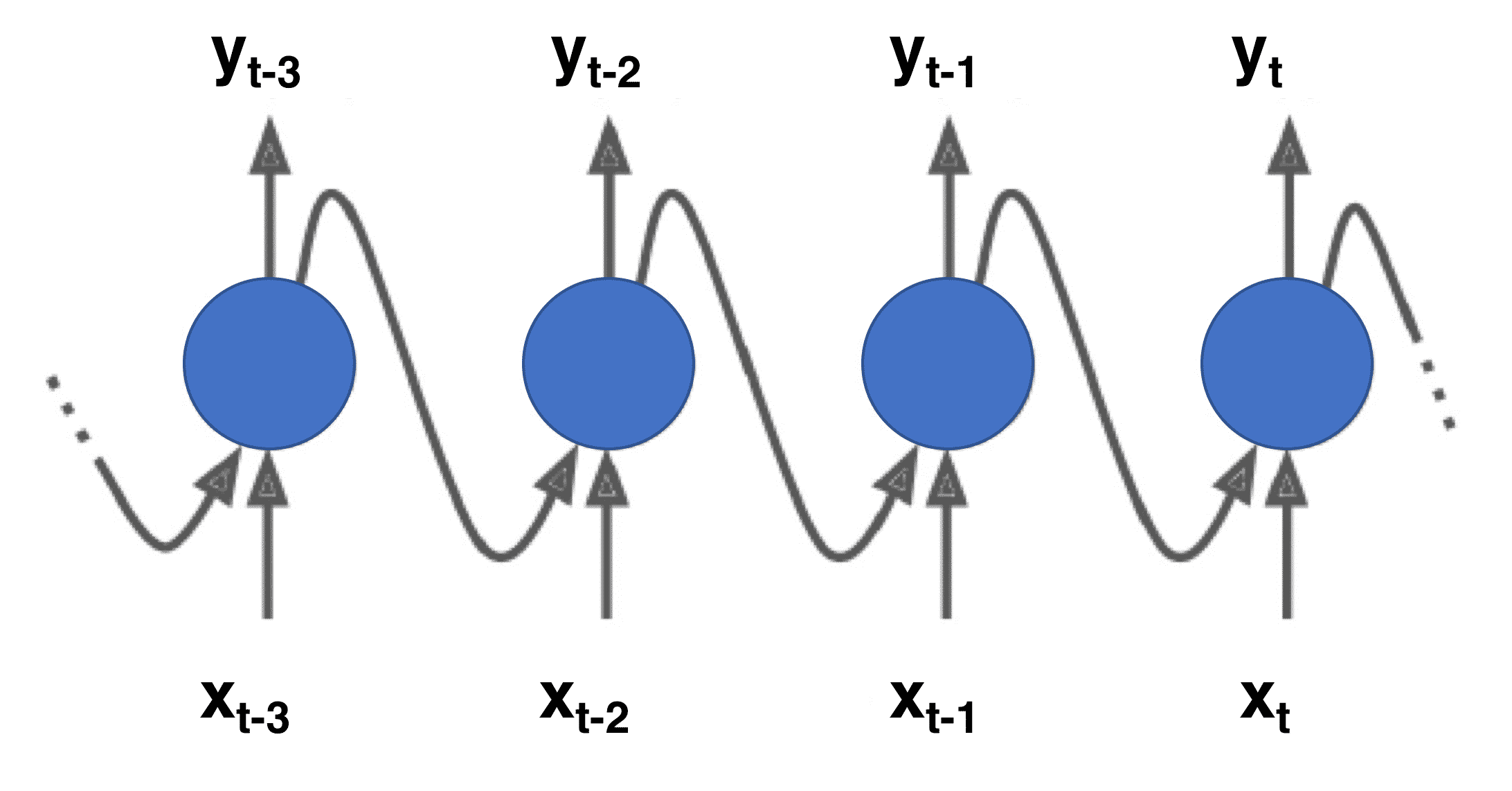 Operan con datos secuenciales
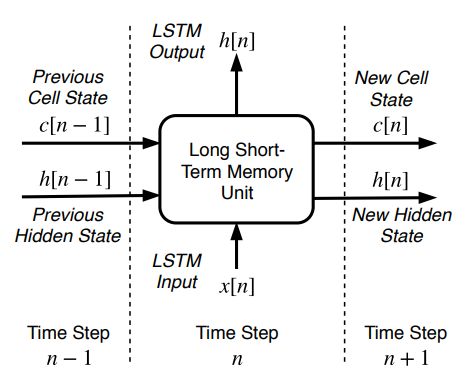 Unidad LSTM
11
Fundamento Teórico
Frameworks de redes neuronales
Código para desarrollar, entrenar y poner a prueba modelos de redes neuronales
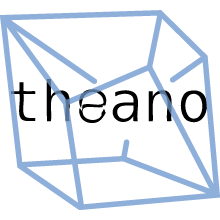 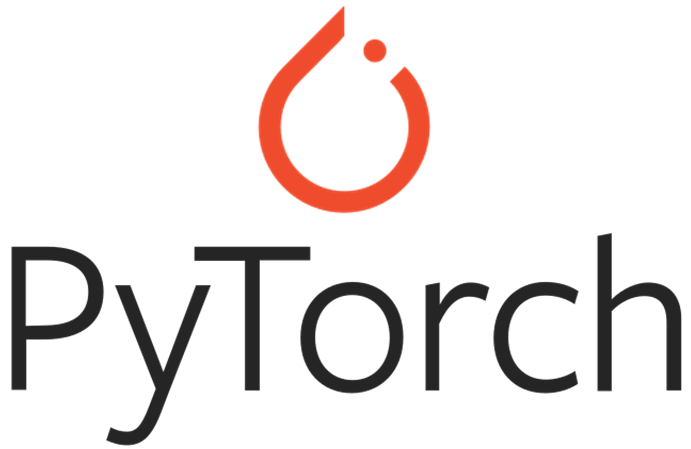 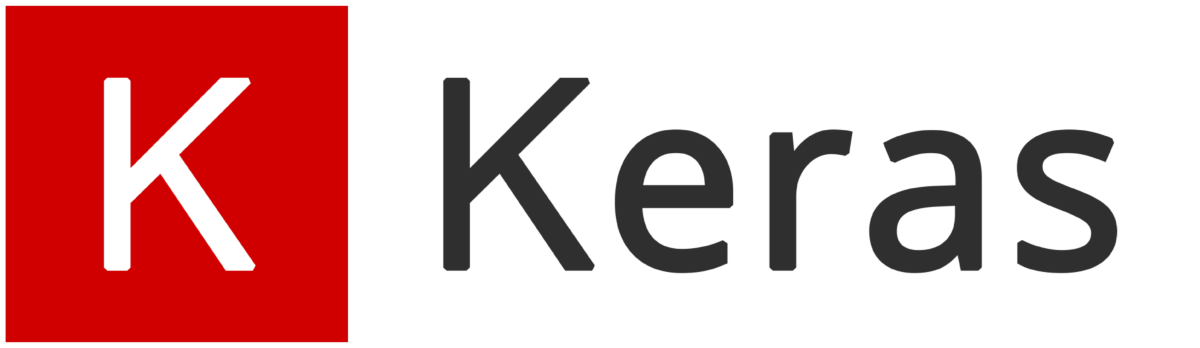 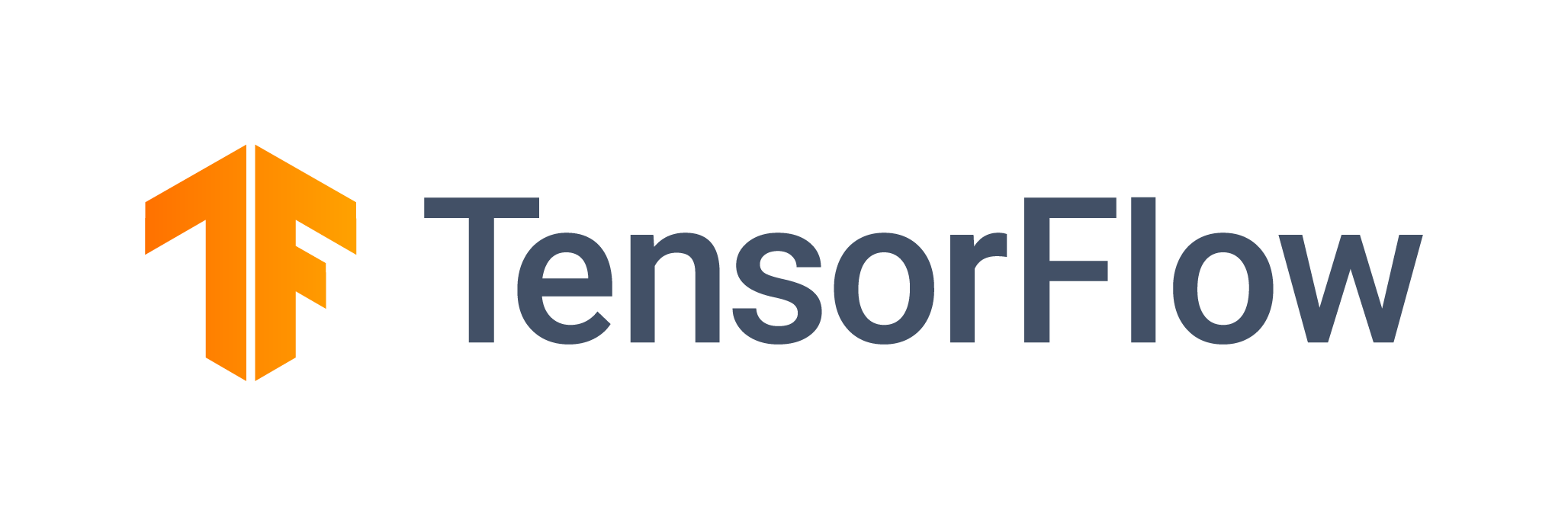 12
Fundamento Teórico
Optimizadores
Algoritmo de backpropagation
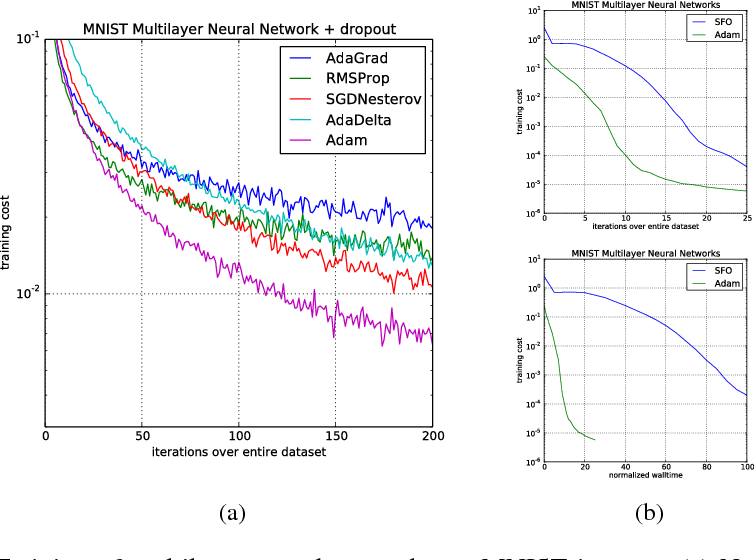 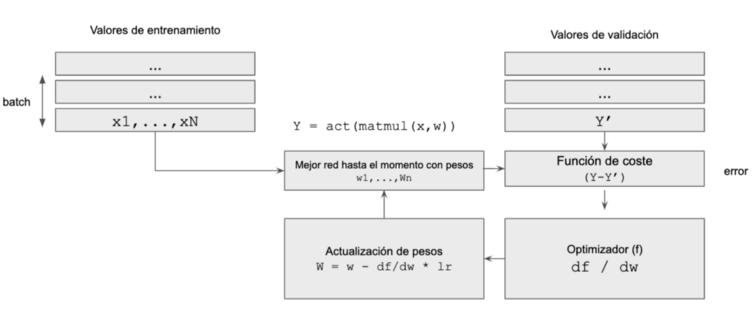 13
Fundamento Teórico
Funciones de pérdida
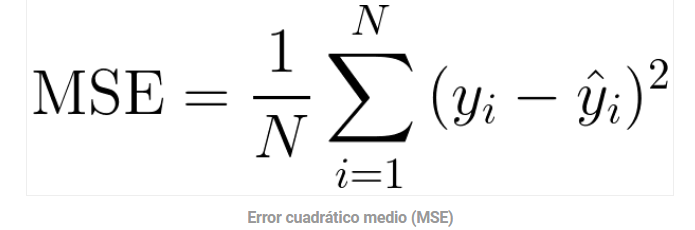 Medir que tan cerca se encuentra la red de alcanzar el objetivo deseado
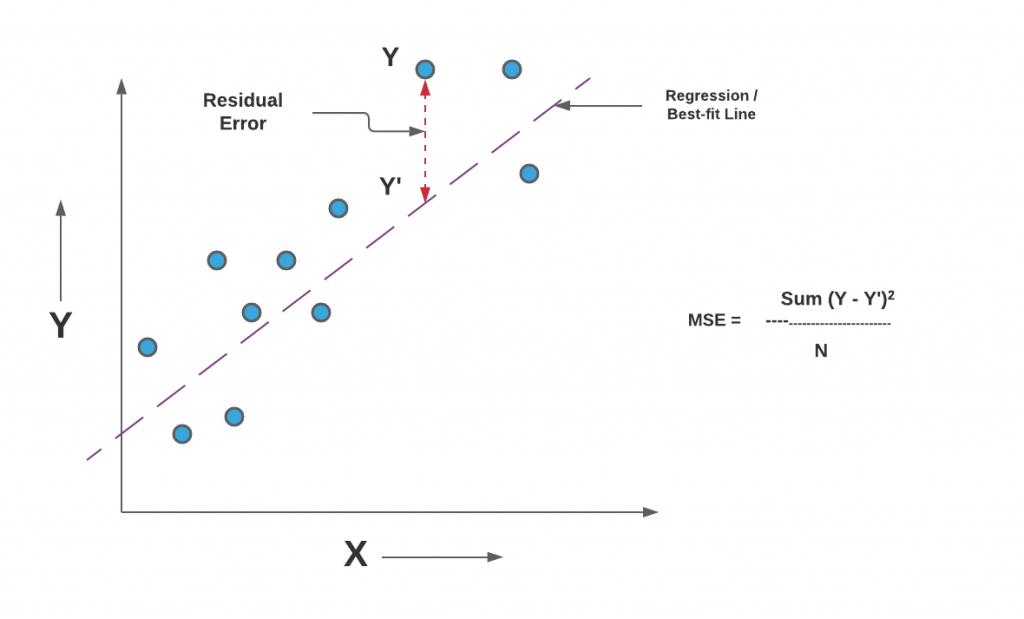 14
Implementación de los sistemas
Entornos utilizados
Análisis y preprocesamiento
Framework
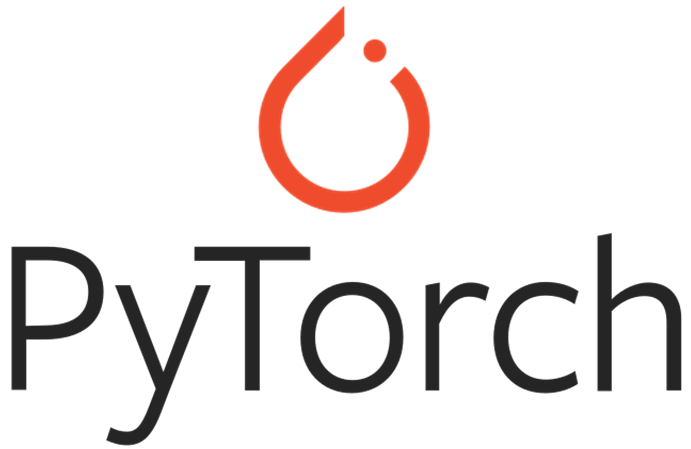 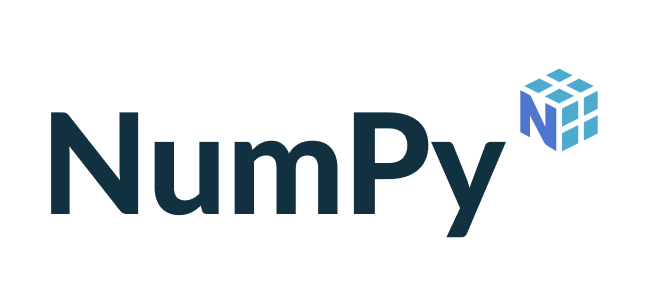 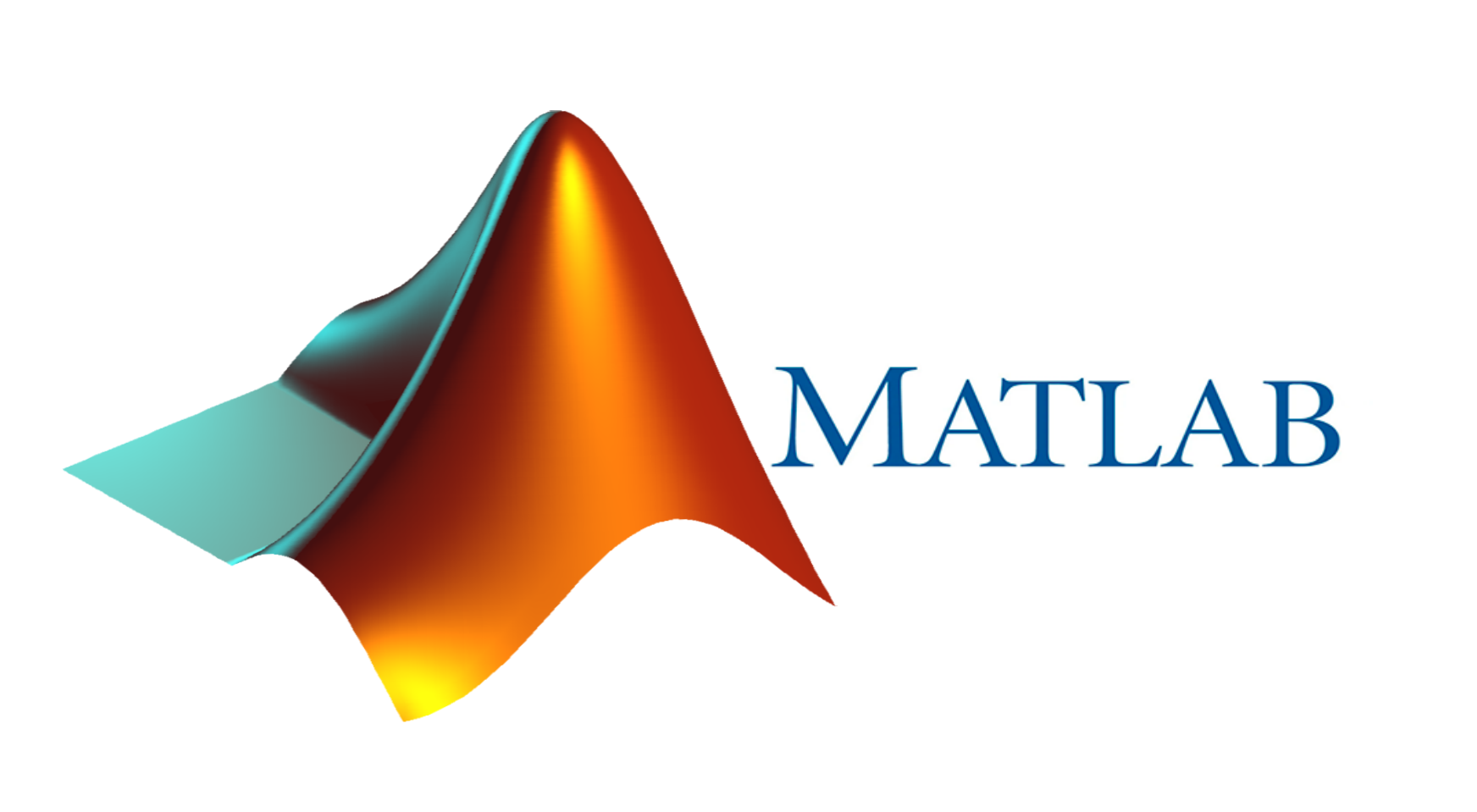 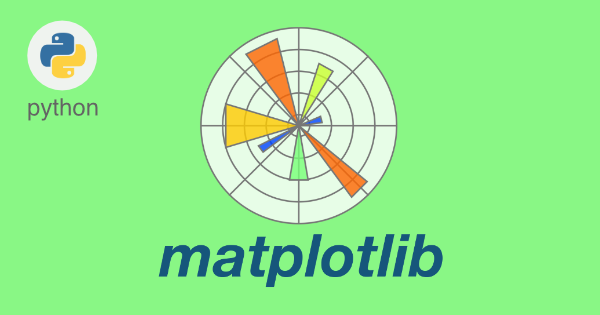 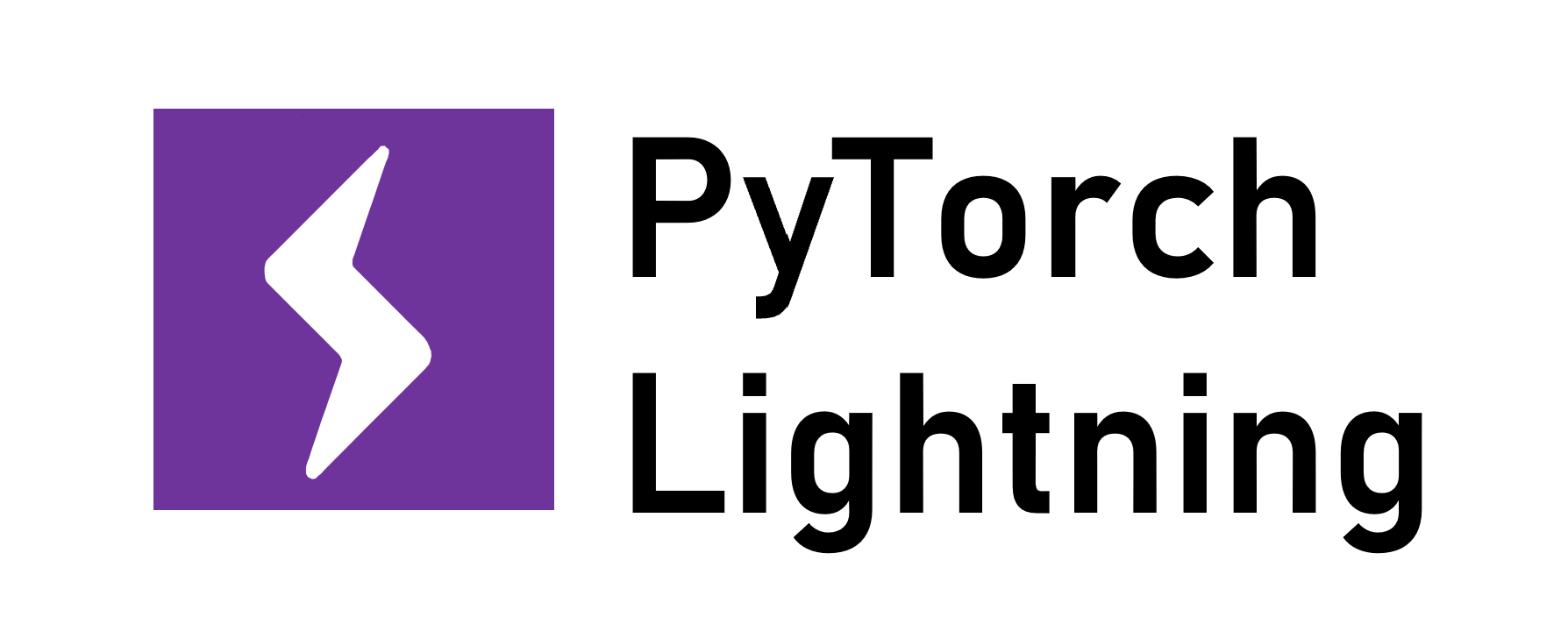 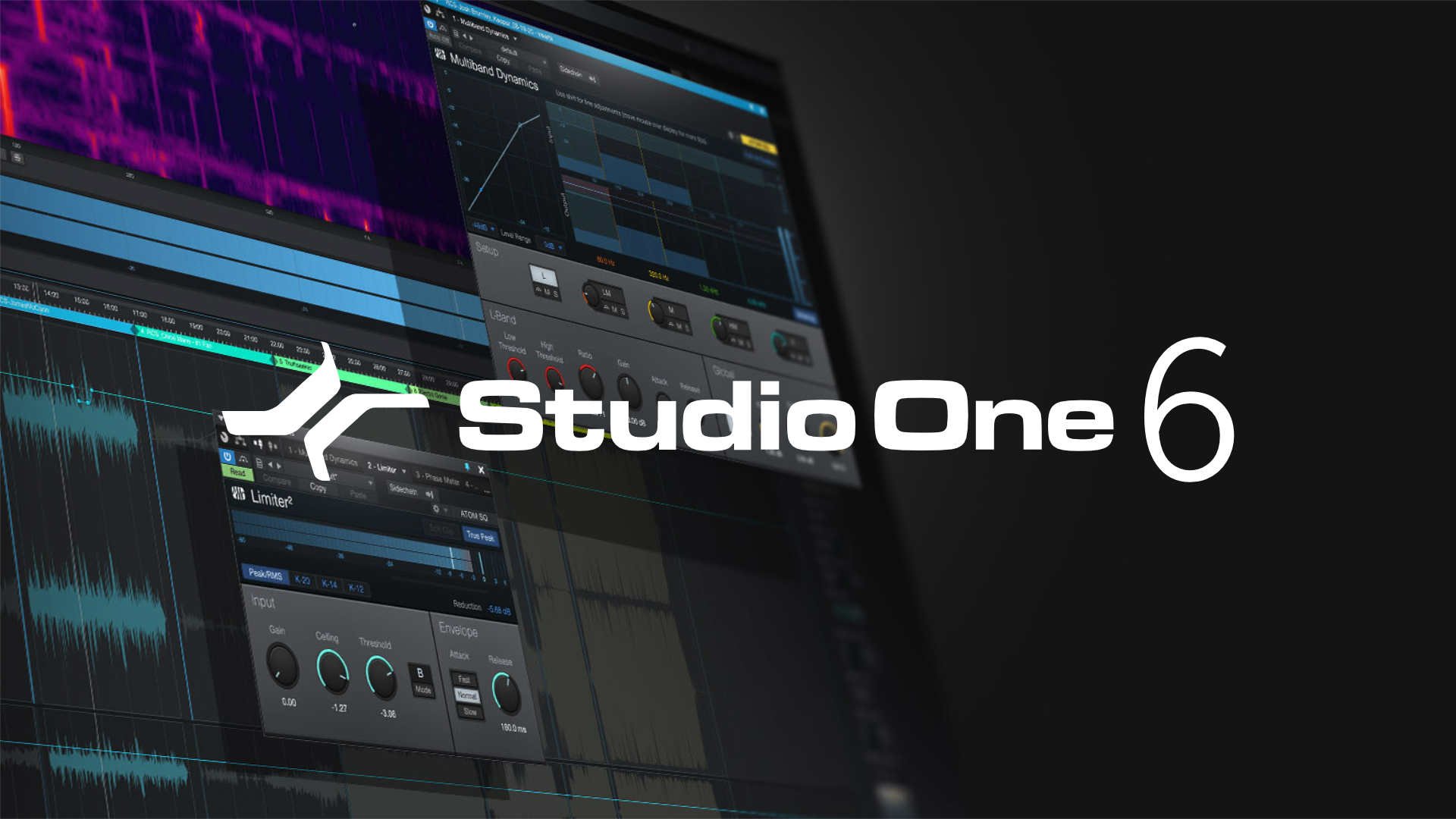 15
Implementación de los sistemas
Obtención set de datos
Guitarra directo a línea
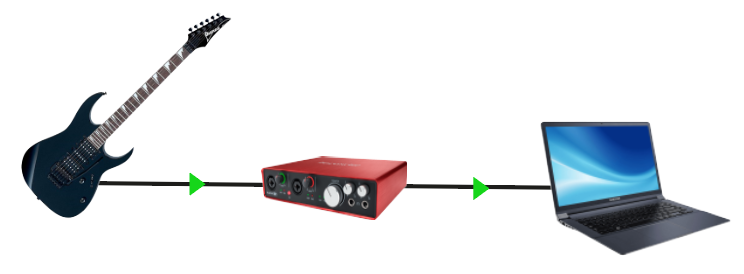 16
Implementación de los sistemas
Set Amplificador
Obtención set de datos
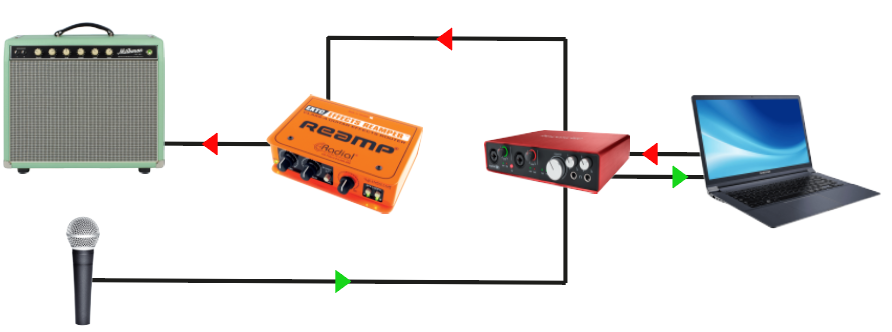 17
Implementación de los sistemas
Set pedal
Obtención set de datos
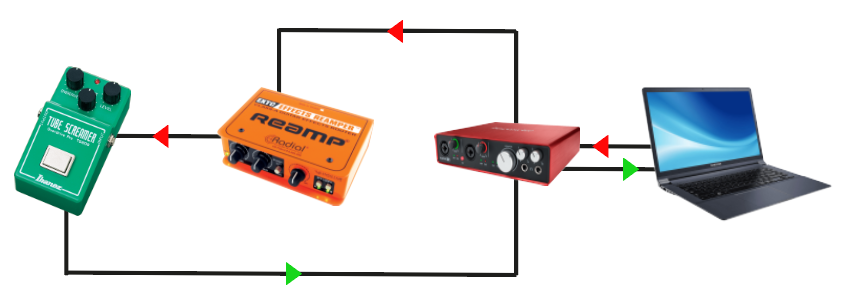 18
Set de datos obtenido
Implementación de los sistemas
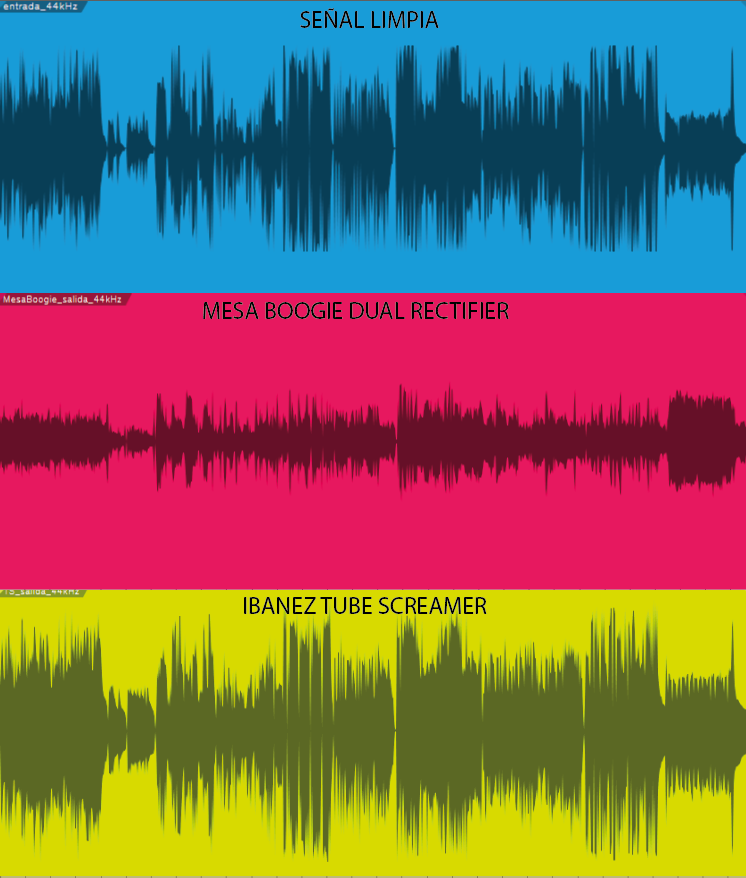 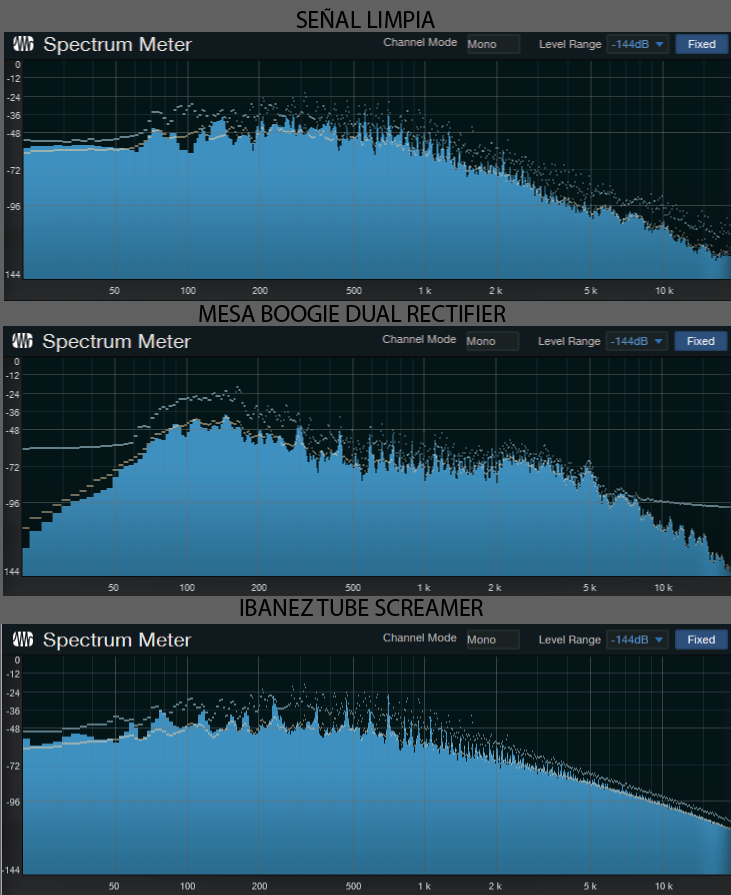 19
Set de datos obtenido
Implementación de los sistemas
Señal limpia
Amplificador
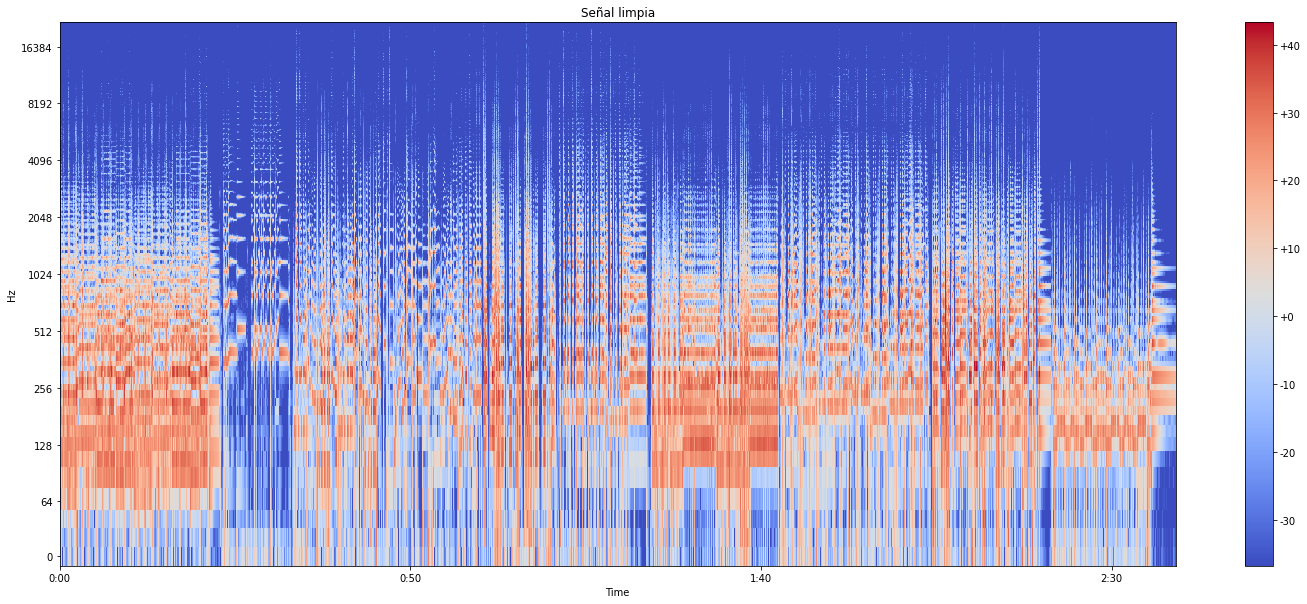 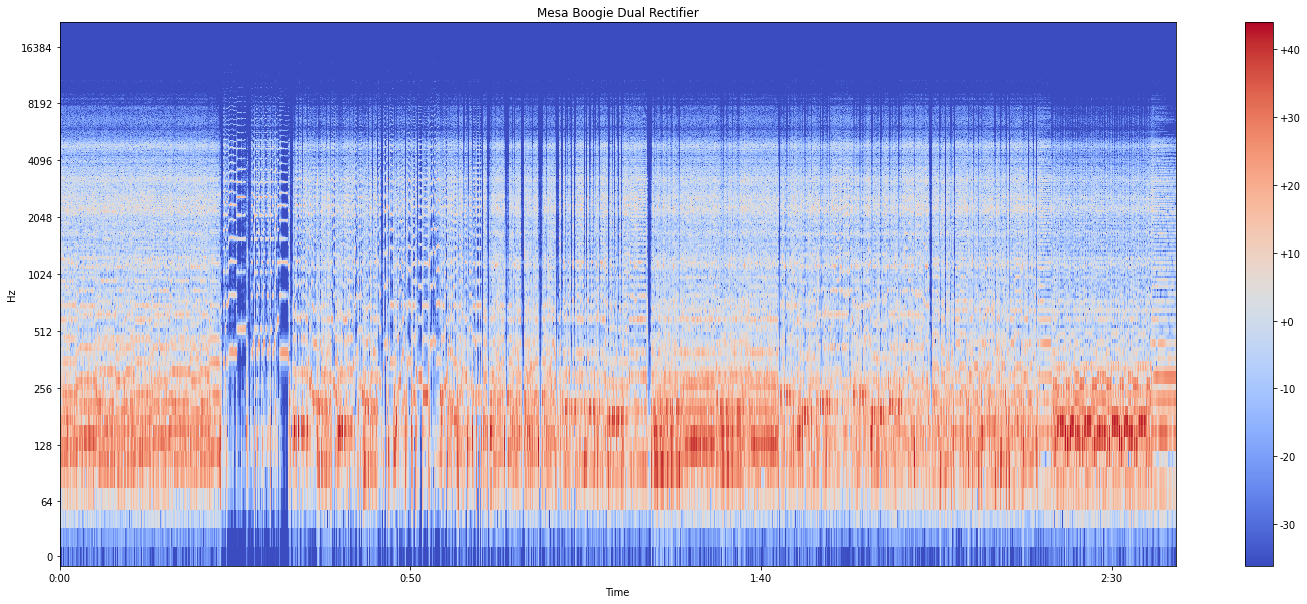 Pedal
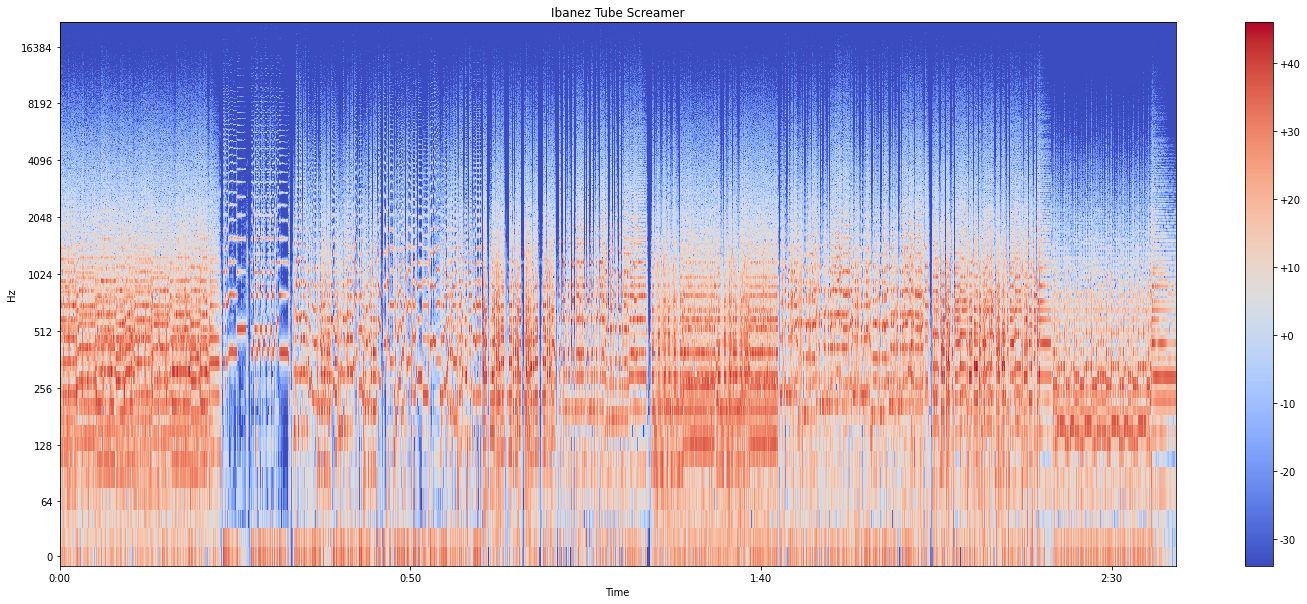 20
Implementación de los sistemas
Preprocesamiento del set de datos
21
Implementación de los sistemas
Arquitectura red CNN
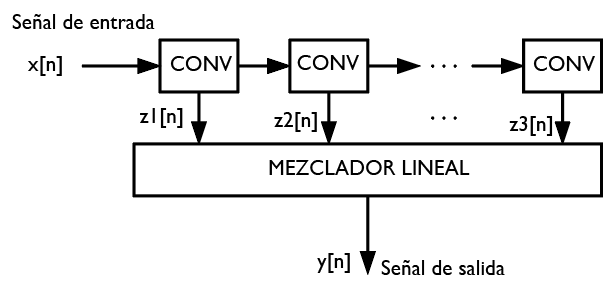 22
Implementación de los sistemas
Arquitectura red RNN
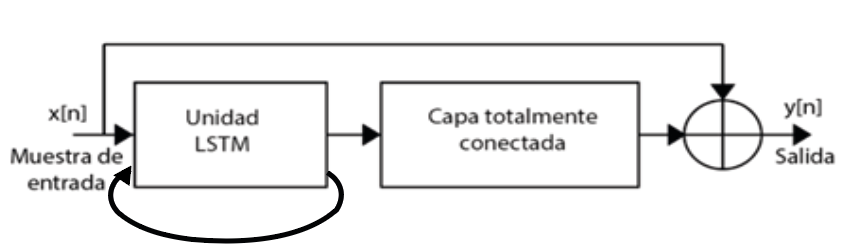 23
Implementación de los sistemas
Parámetros de entrenamiento de las redes
Modelo Recurrente
Modelo Convolucional
24
Análisis de resultados
Modelos CNN obtenidos
Amplificador Mesa Boogie
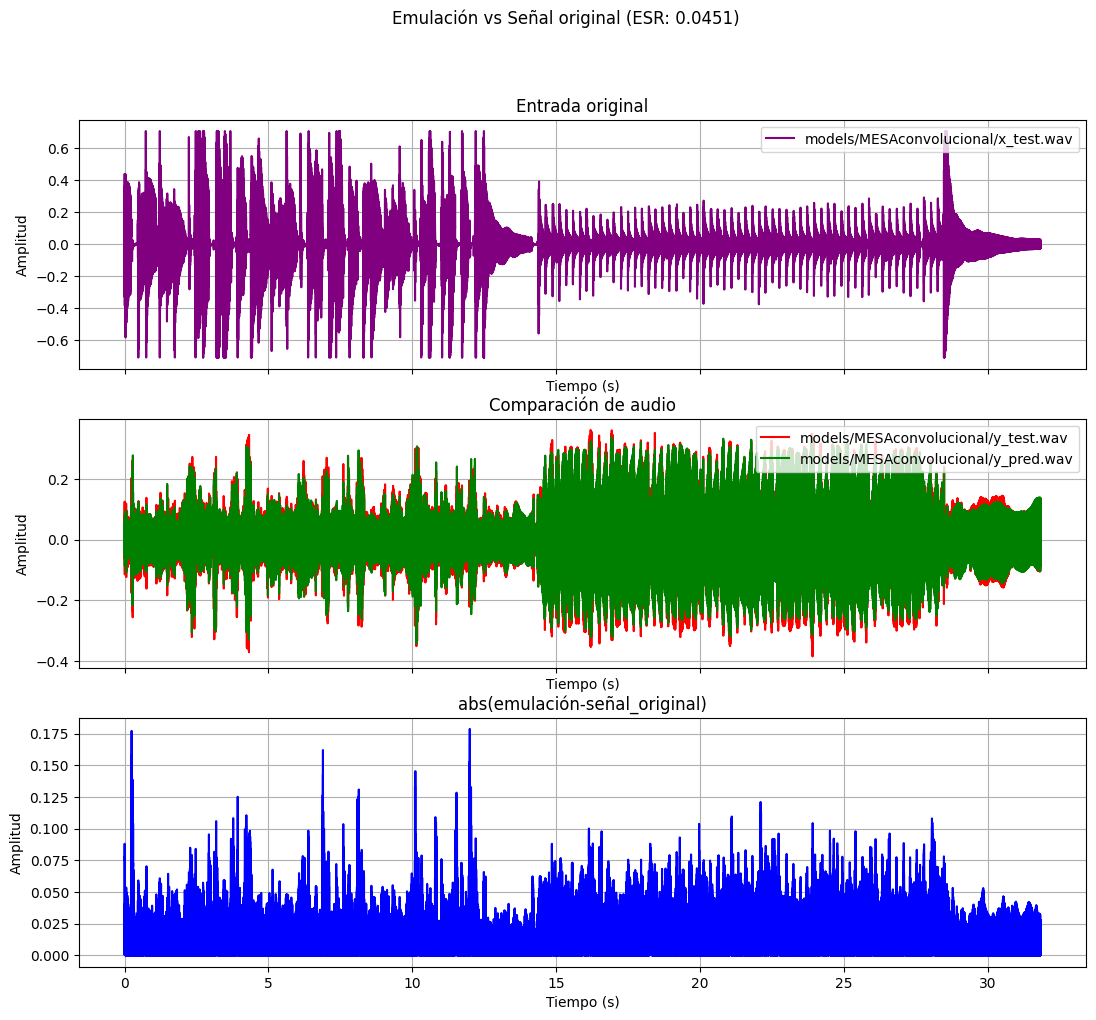 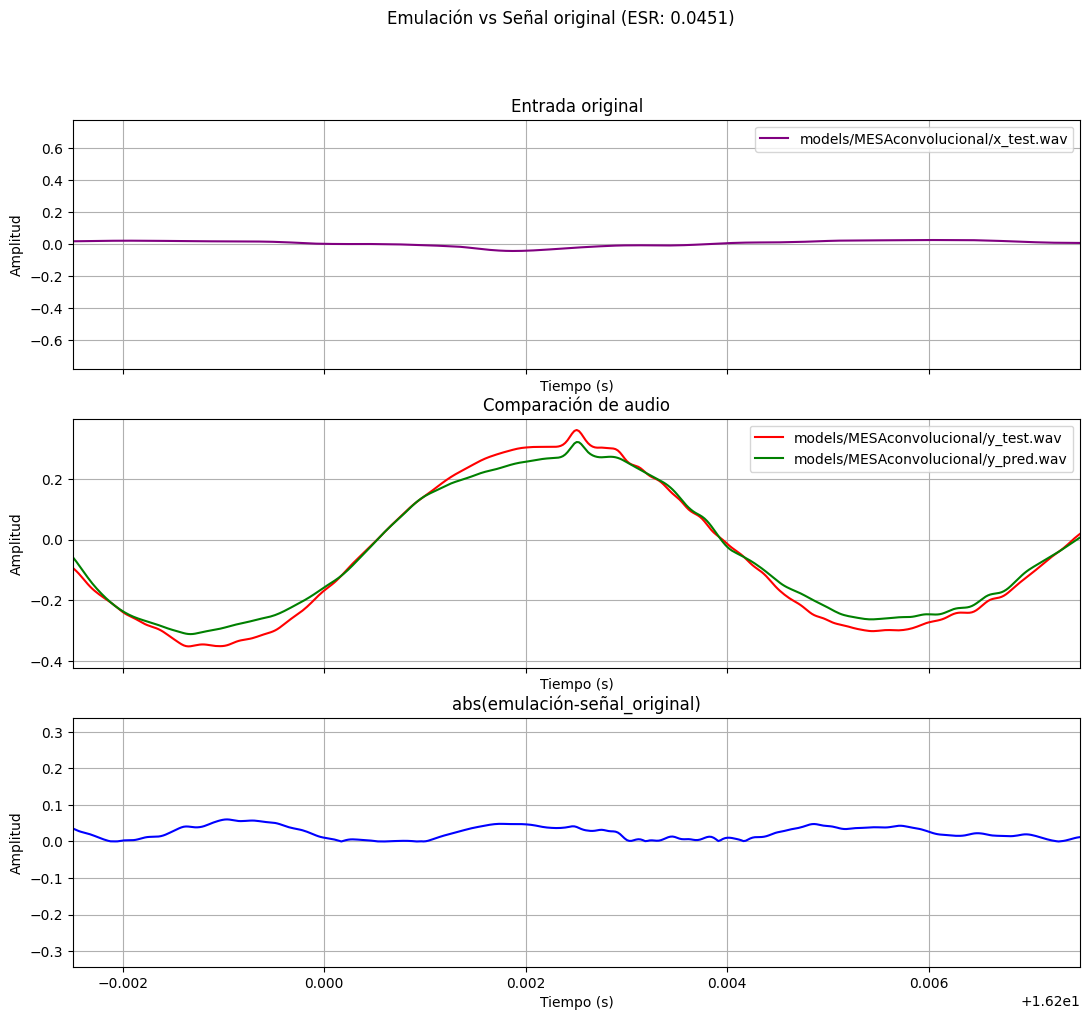 25
Análisis de resultados
Modelos CNN obtenidos
Pedal Ibanez
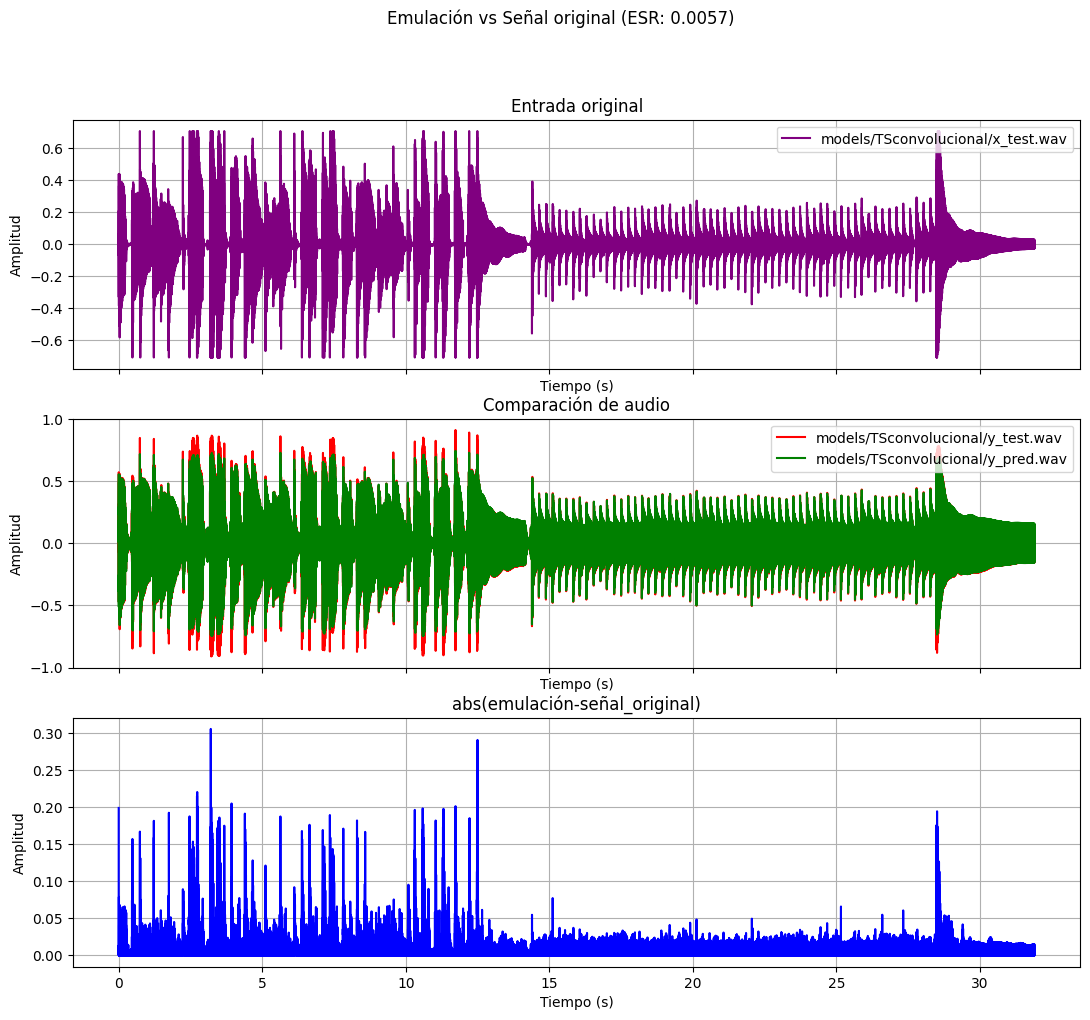 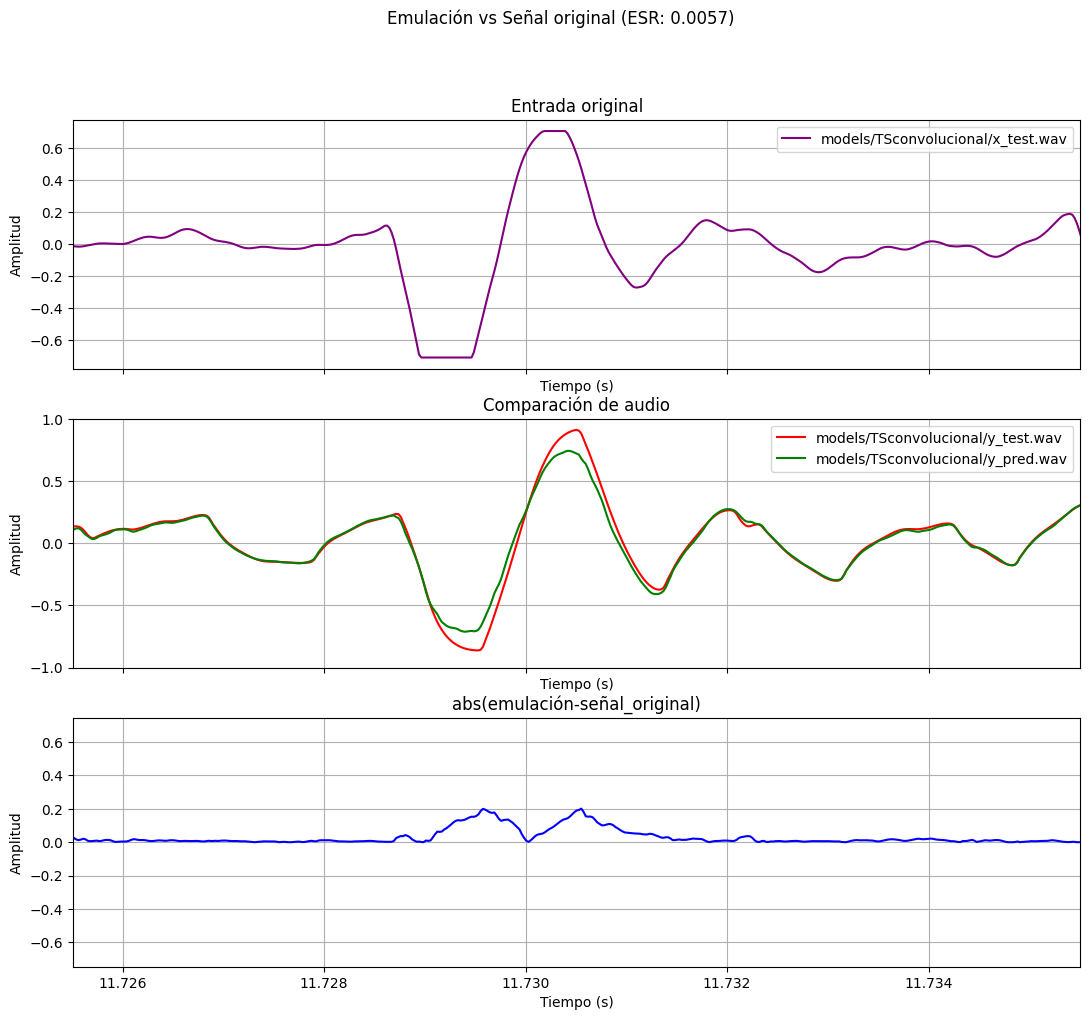 26
Análisis de resultados
Modelos RNN obtenidos
Amplificador Mesa
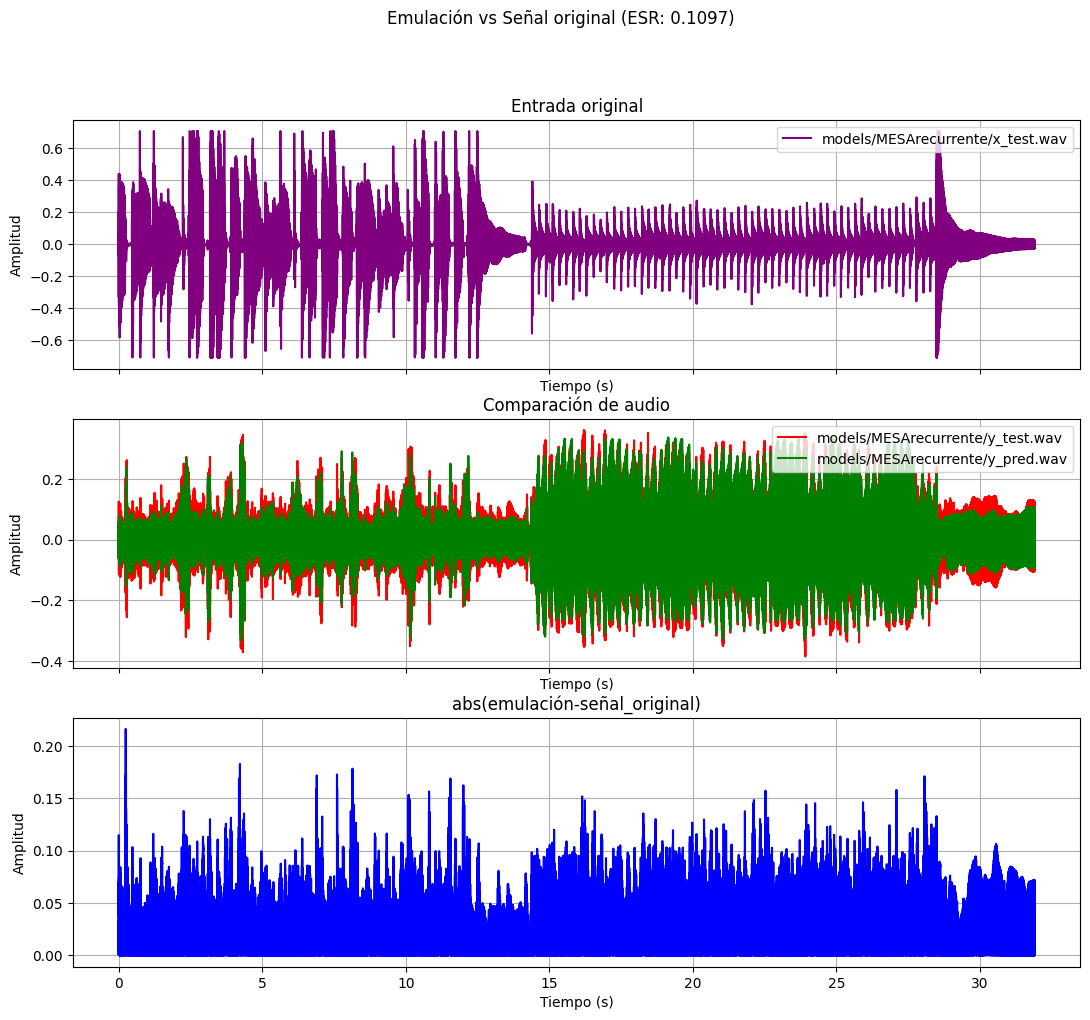 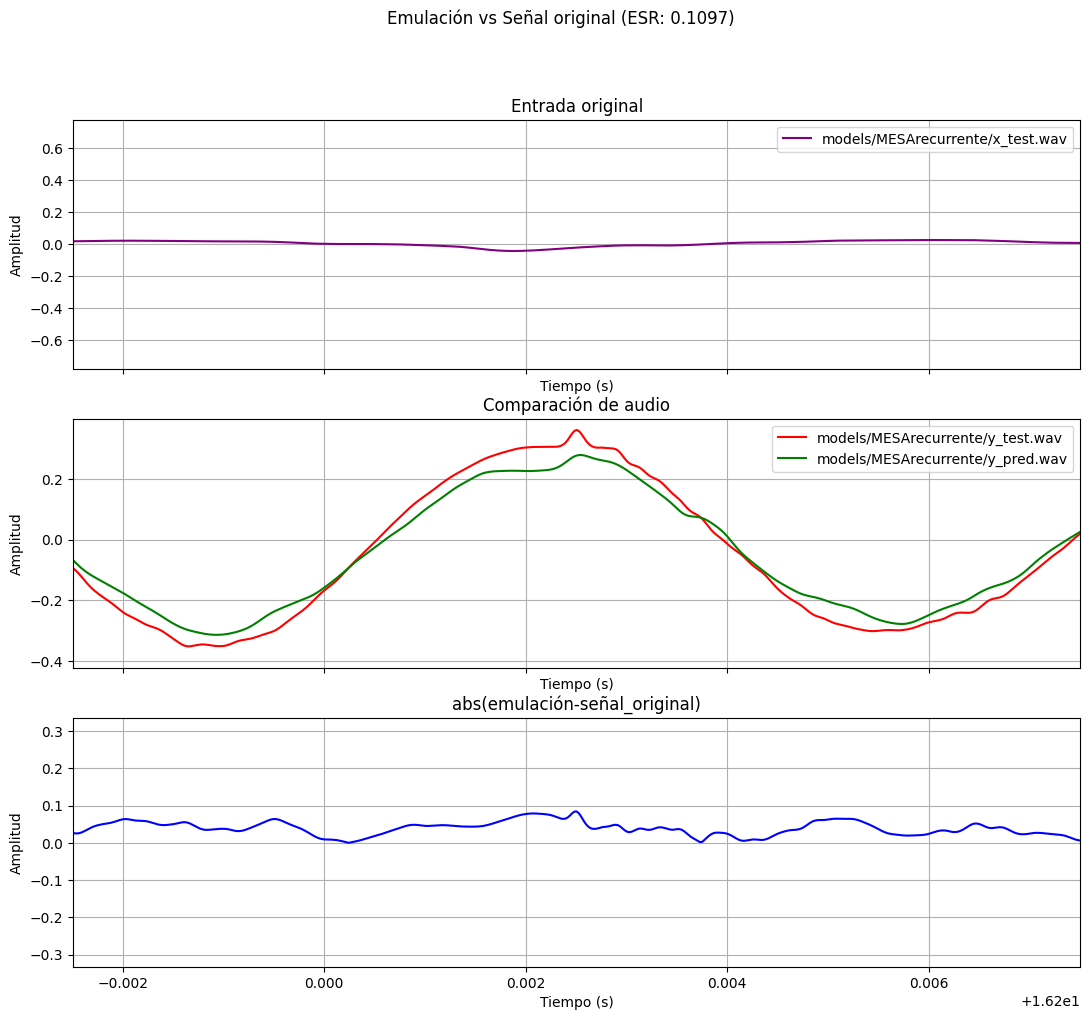 27
Análisis de resultados
Modelos RNN obtenidos
Pedal Ibanez
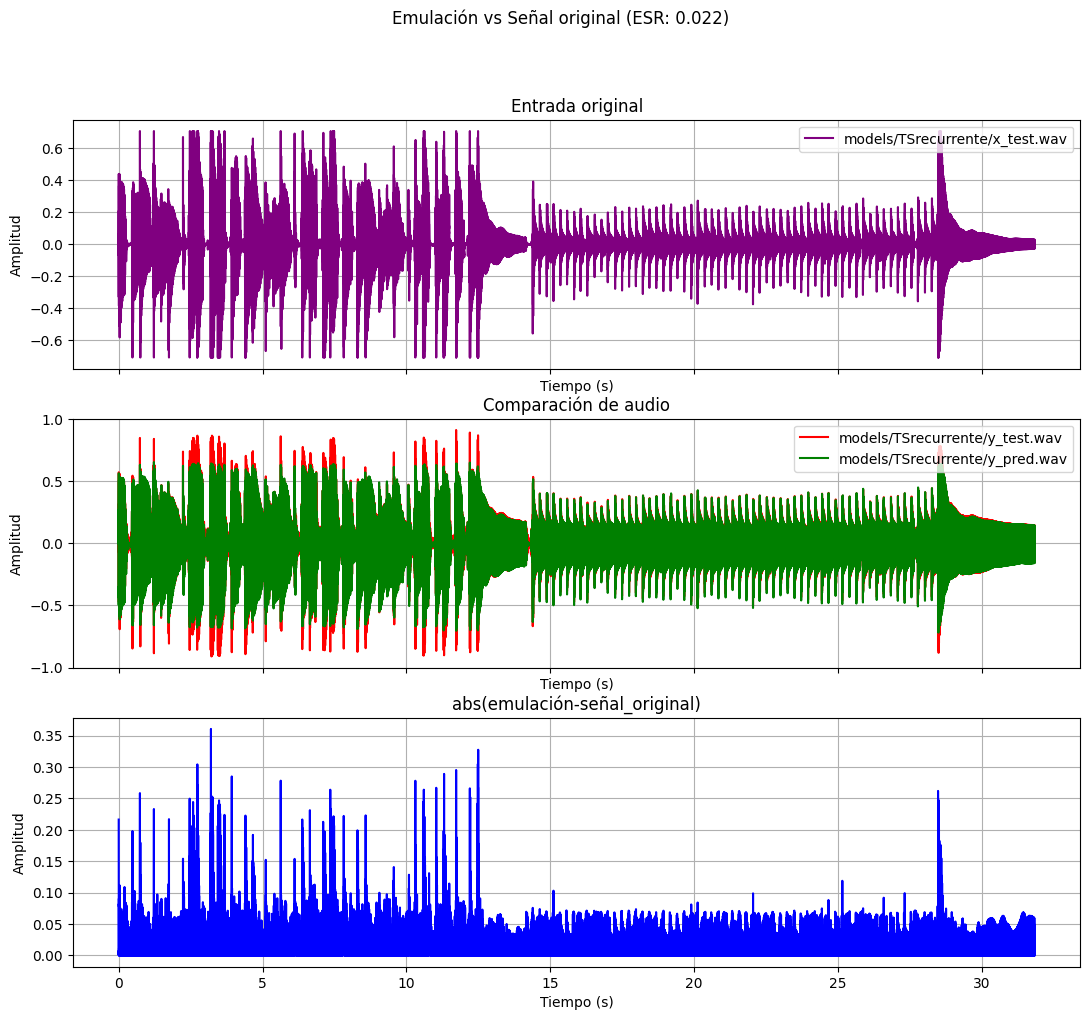 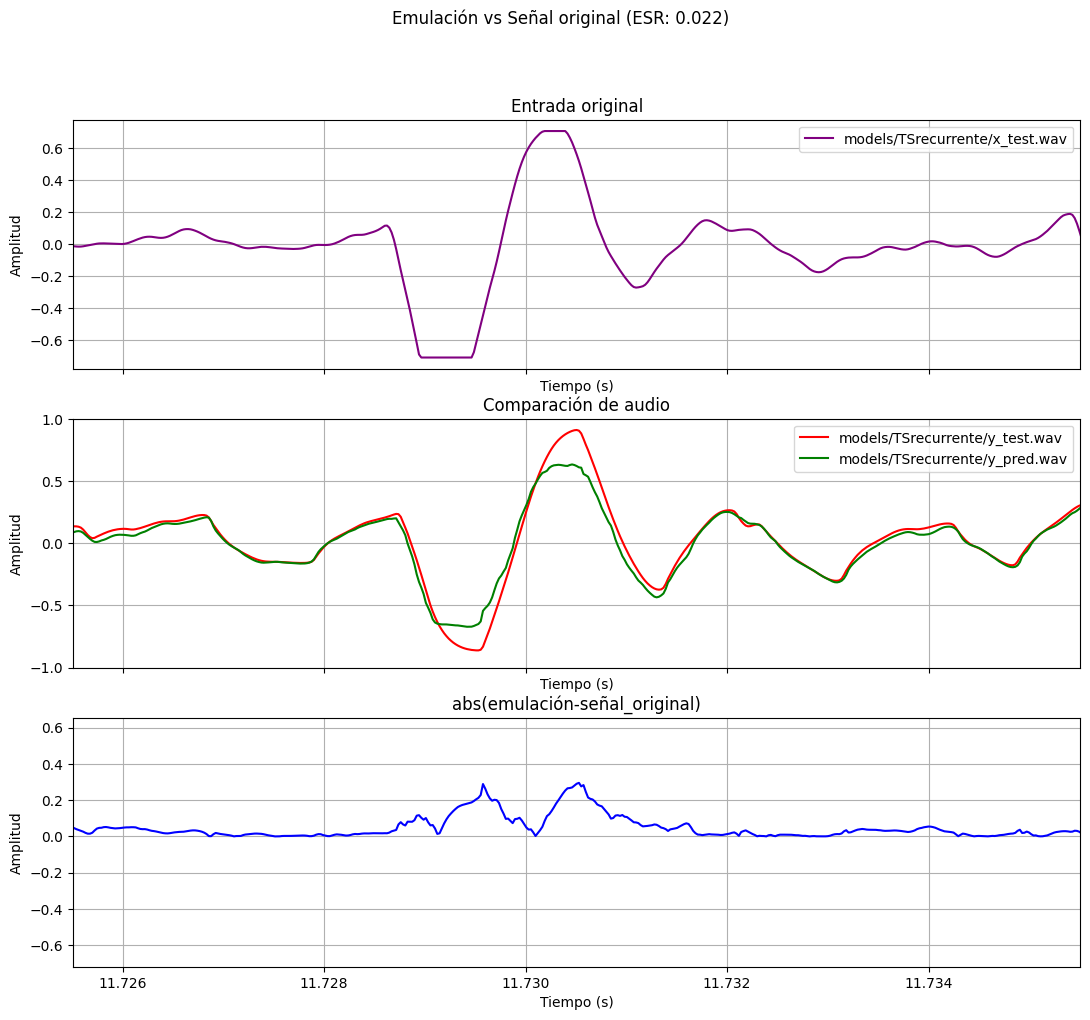 28
Comparación equipo real vs modelos de redes neuronales
Análisis de resultados
Amplificador Mesa
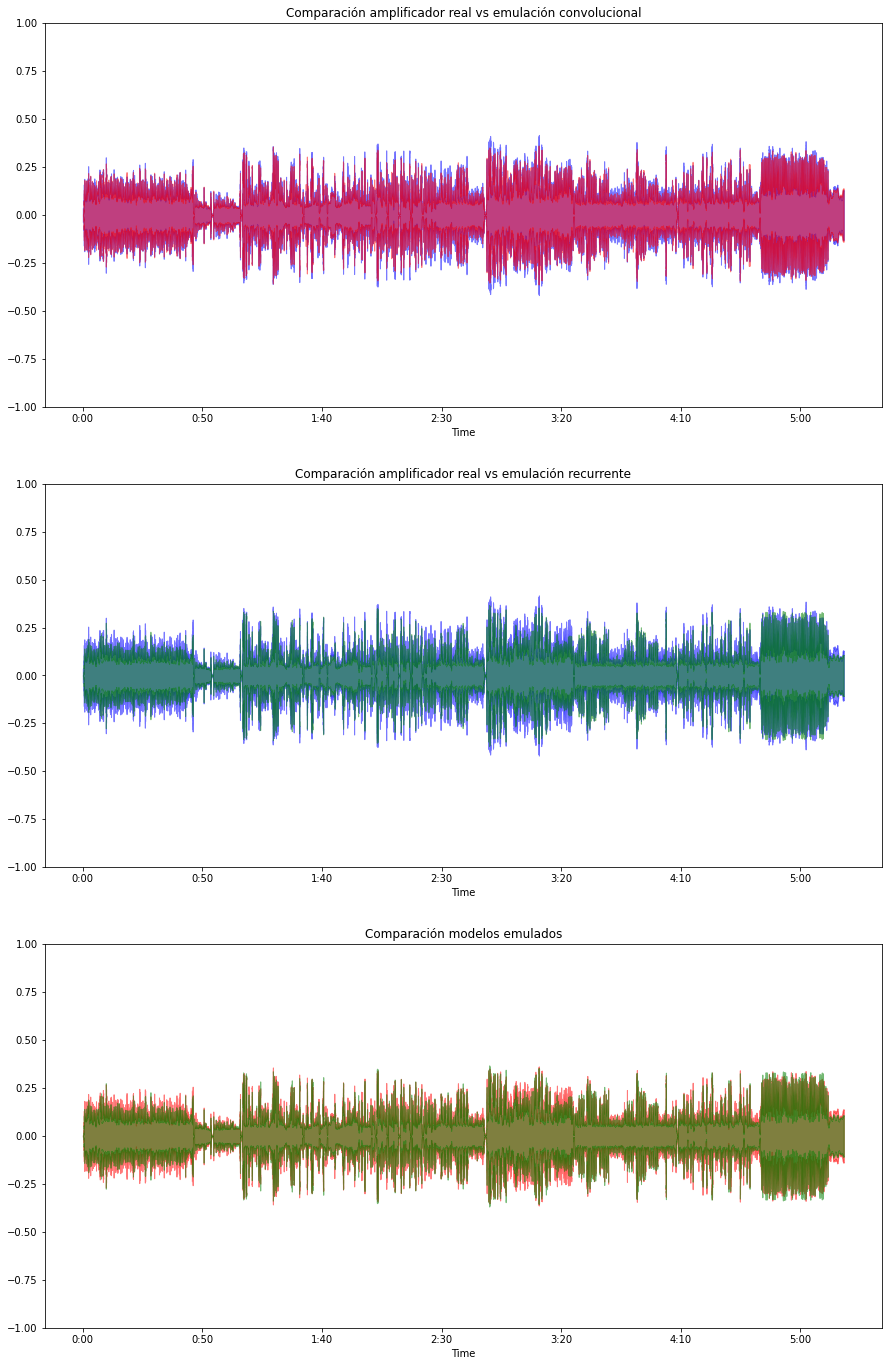 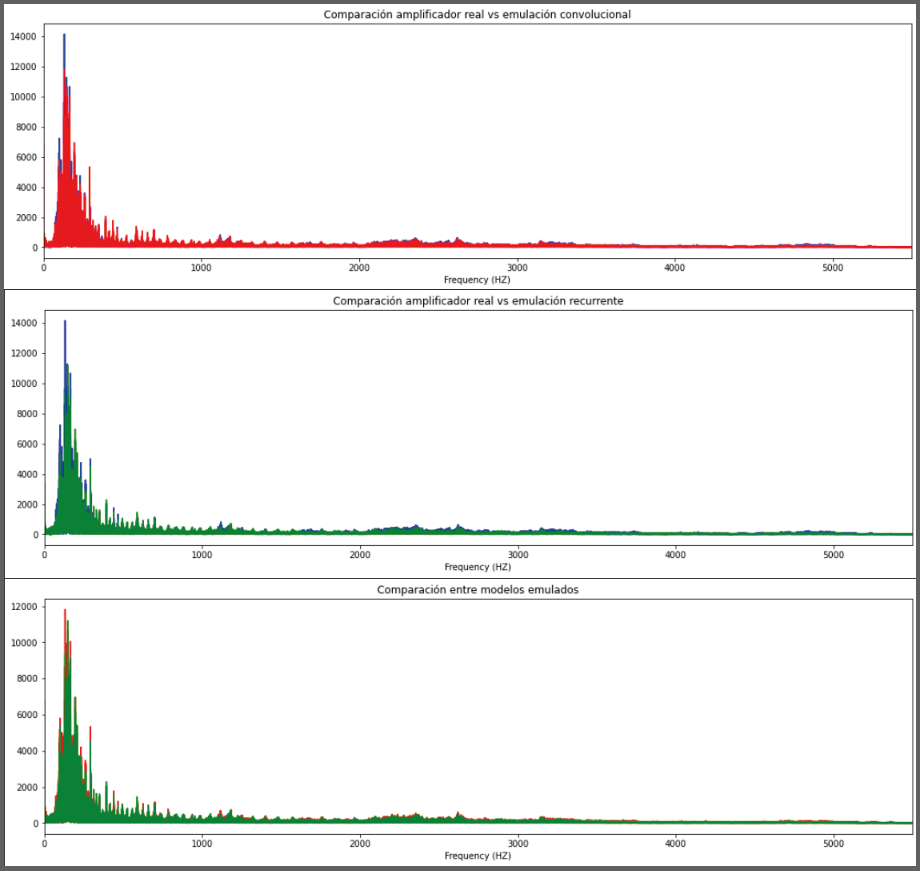 29
Comparación equipo real vs modelos de redes neuronales
Análisis de resultados
Modelo CNN
Amplificador Mesa
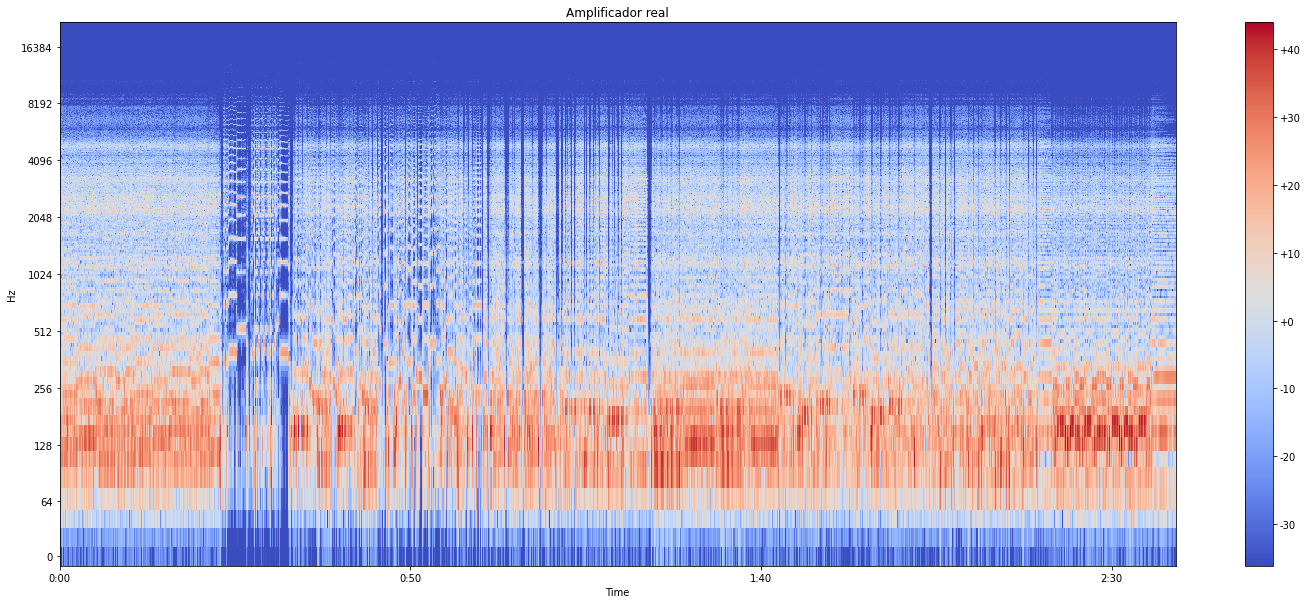 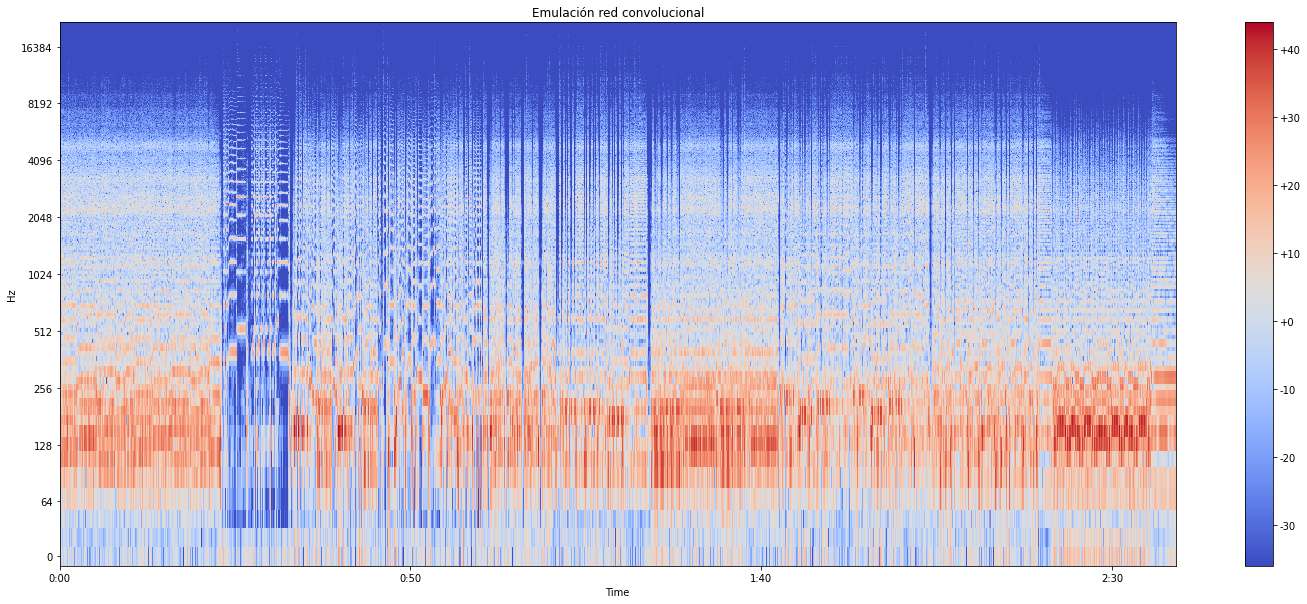 Modelo RNN
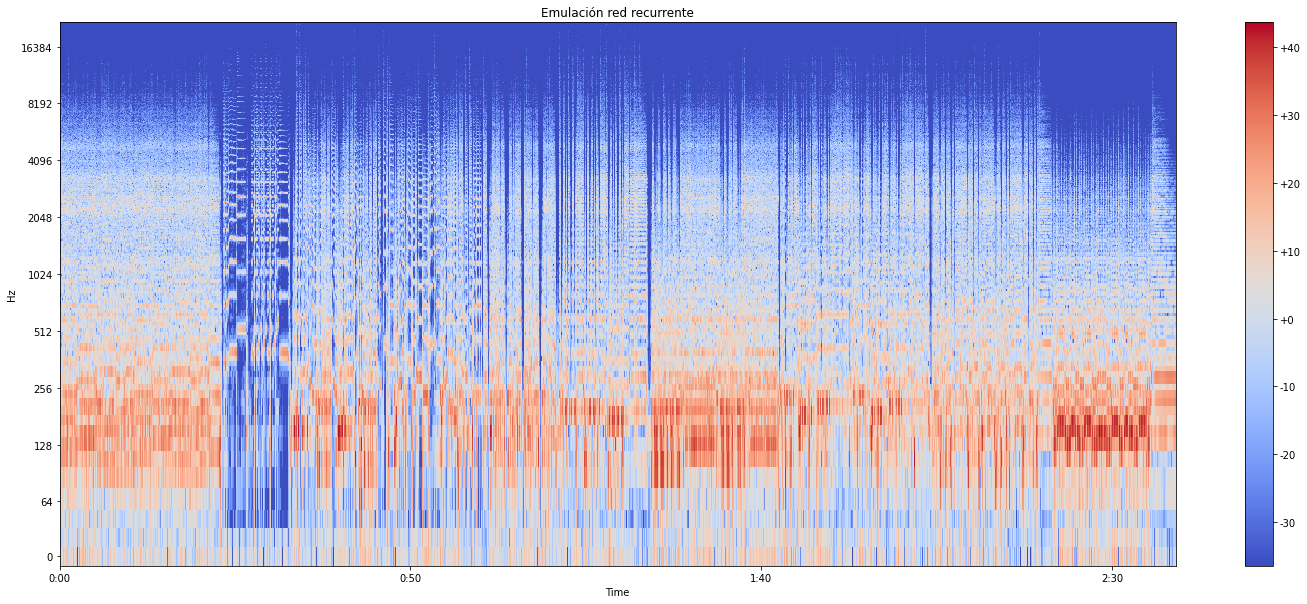 30
Comparación equipo real vs modelos de redes neuronales
Análisis de resultados
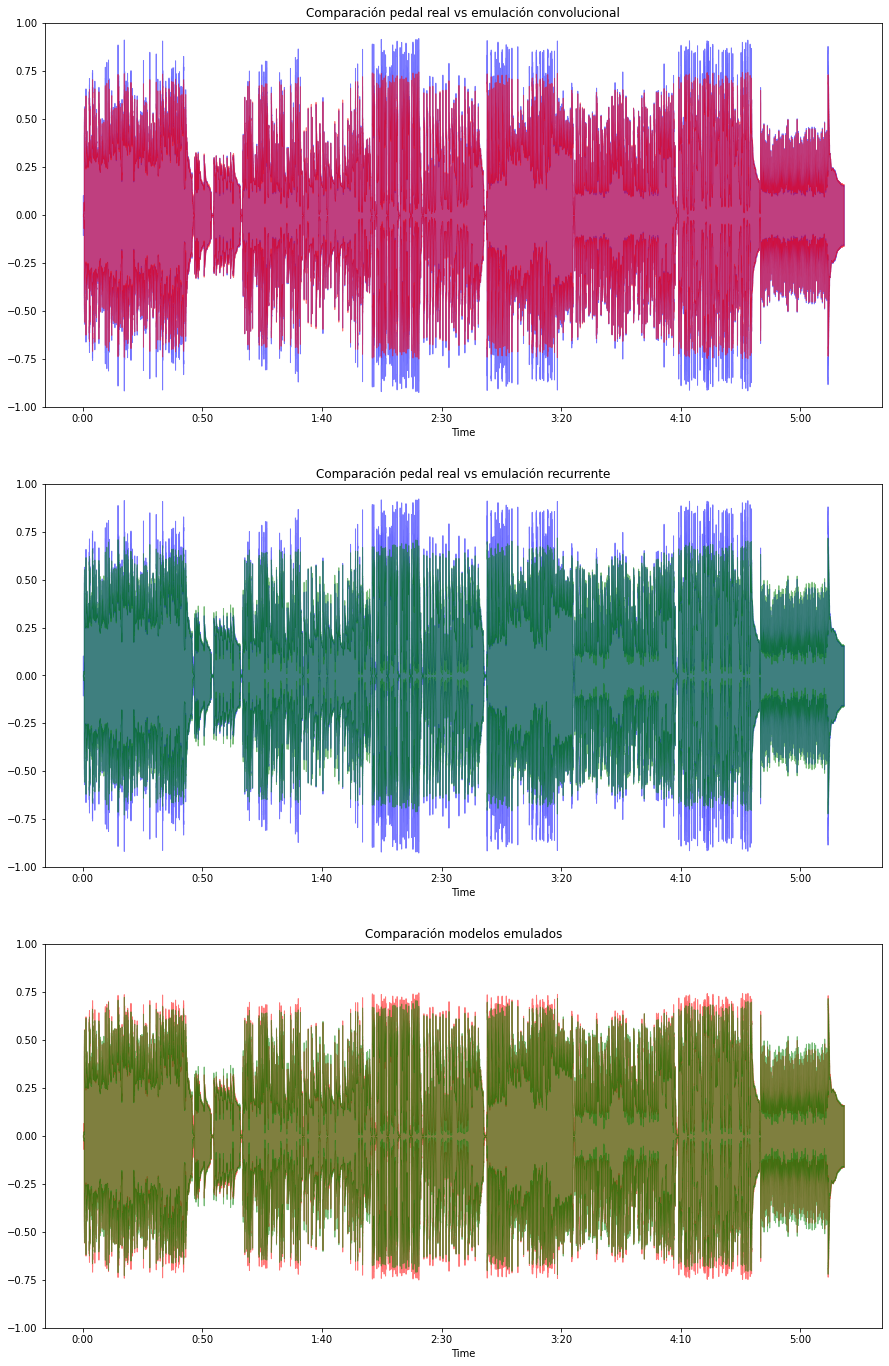 Pedal Ibanez
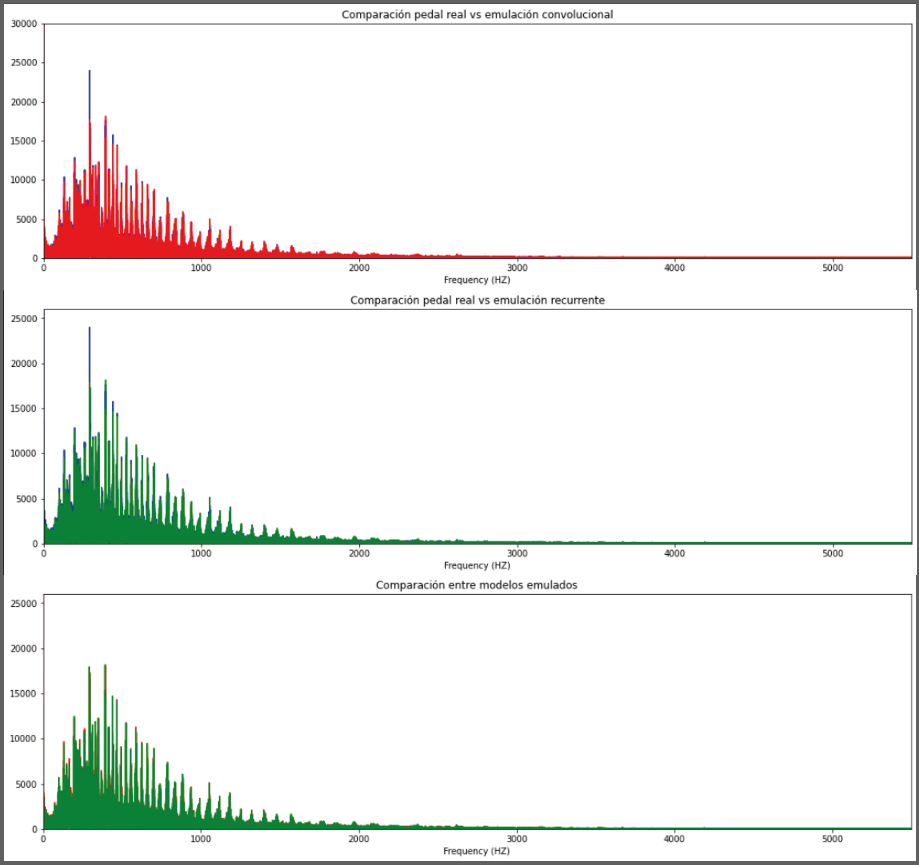 31
Comparación equipo real vs modelos de redes neuronales
Análisis de resultados
Modelo CNN
Pedal Ibanez
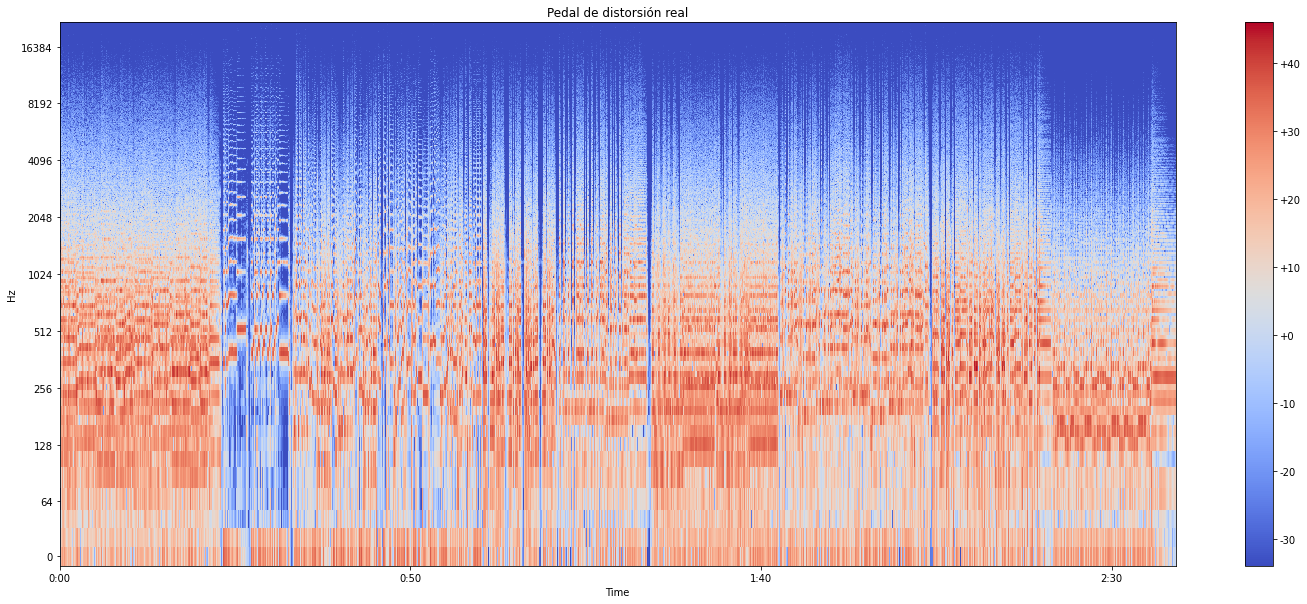 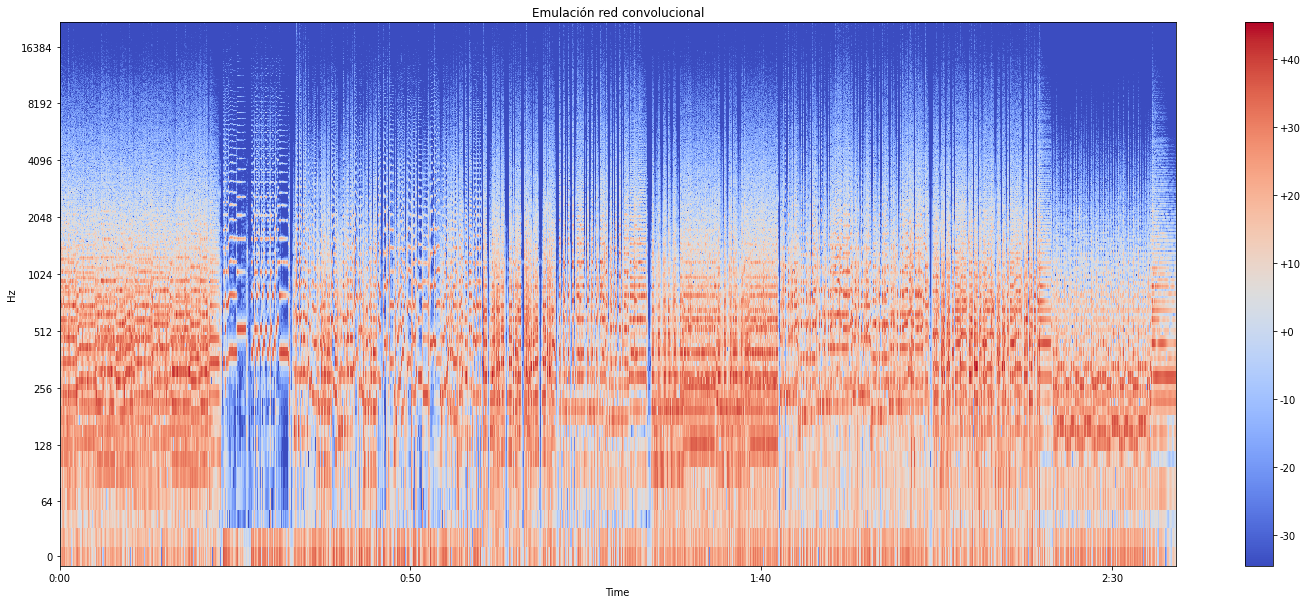 Modelo RNN
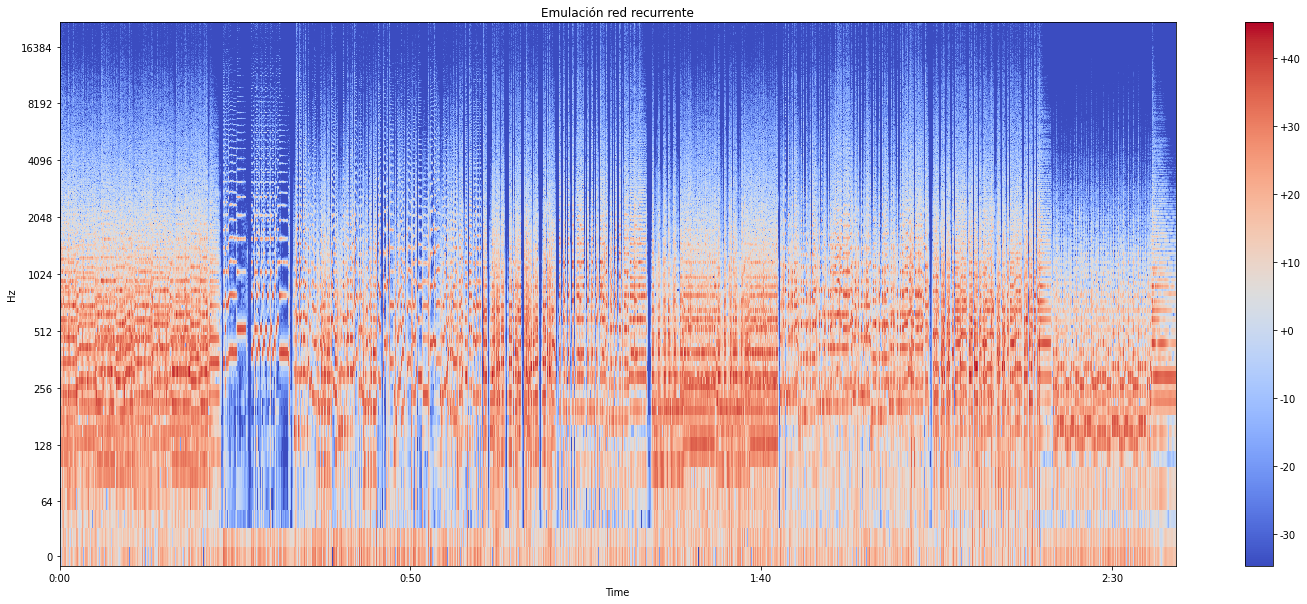 32
Resumen Objetivo de los modelos
Análisis de resultados
33
Análisis subjetivo de los modelos
Análisis de resultados
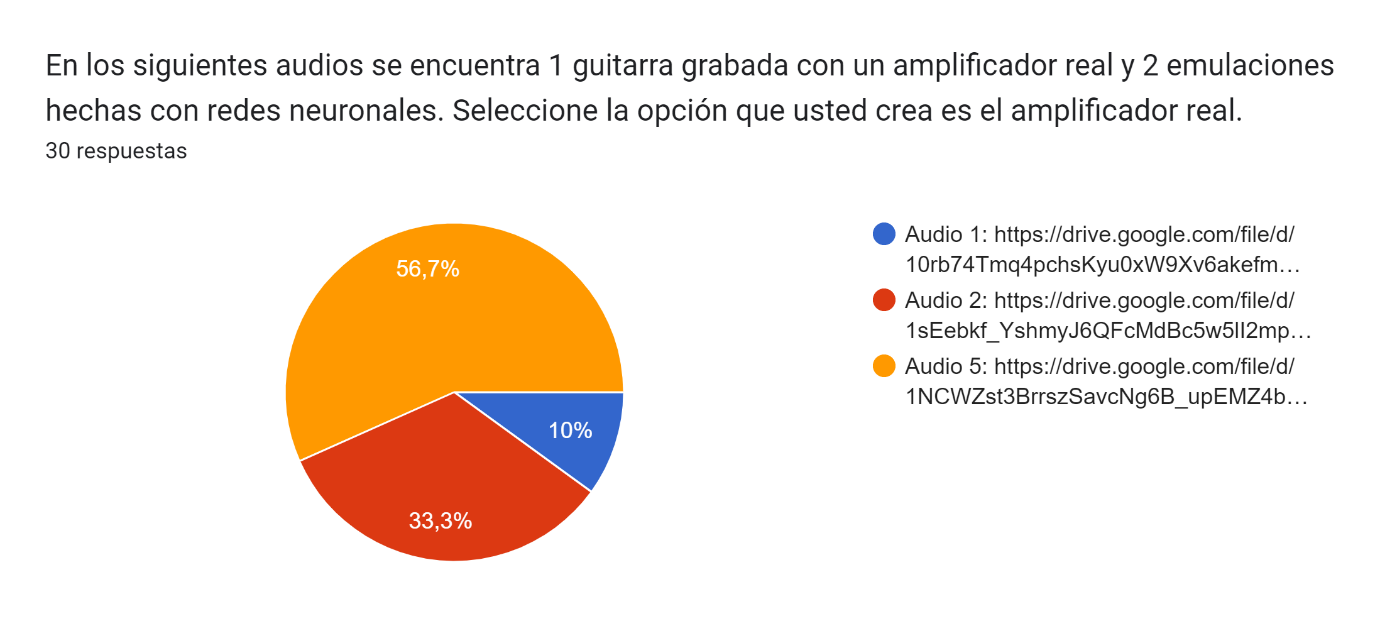 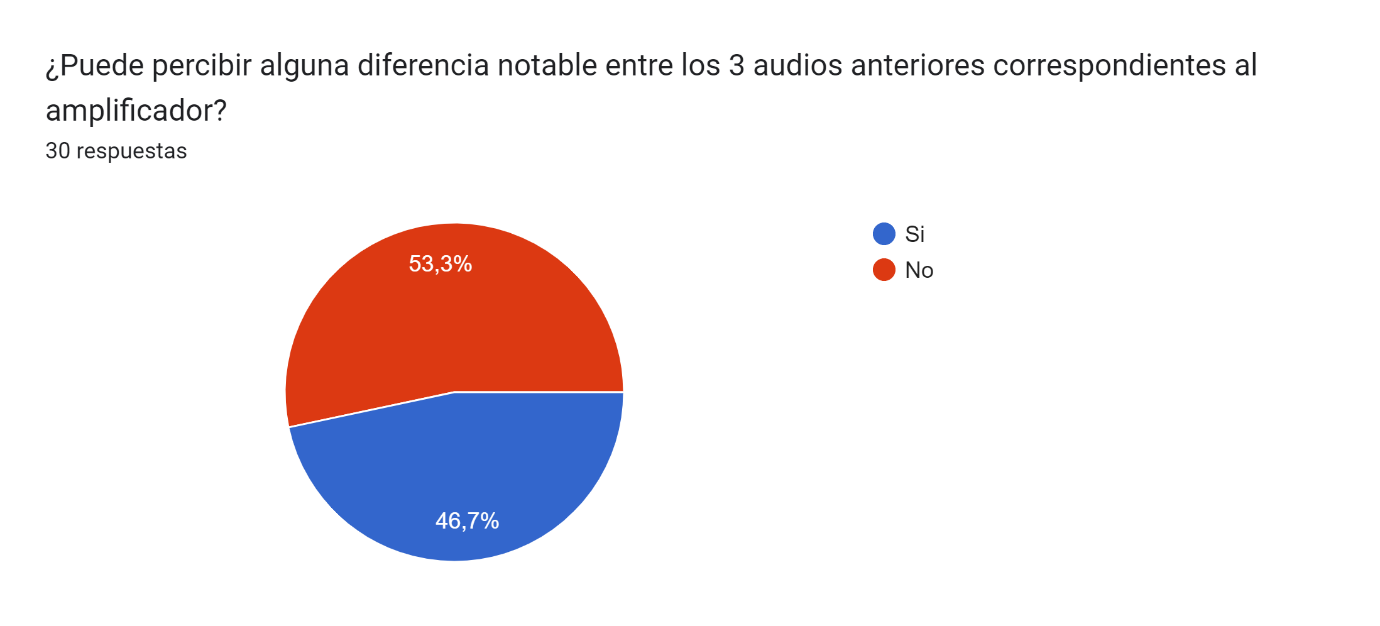 34
Análisis subjetivo de los modelos
Análisis de resultados
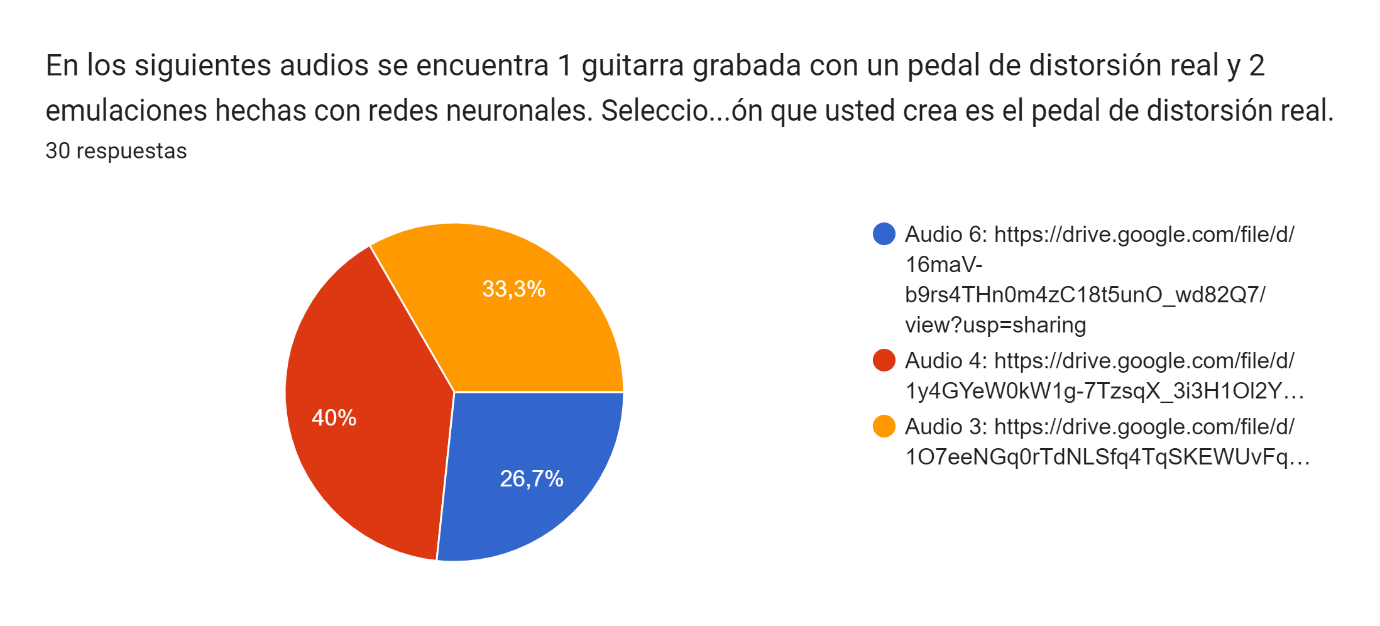 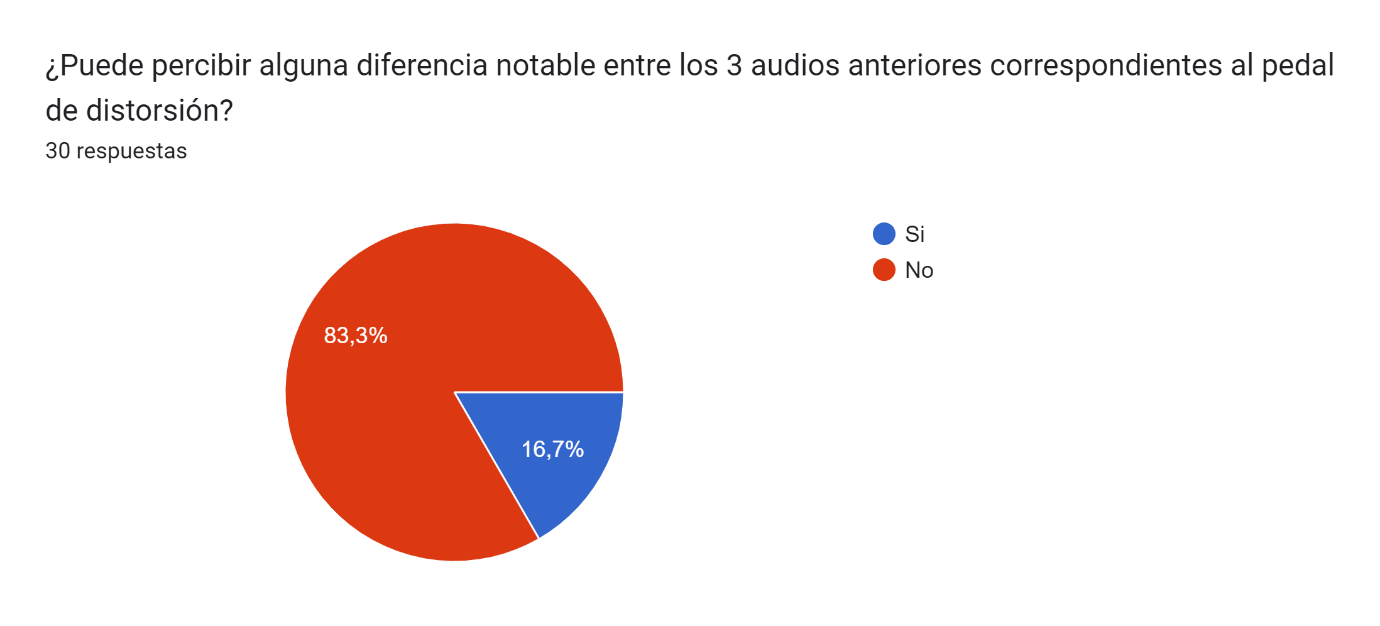 35
Análisis subjetivo de los modelos
Análisis de resultados
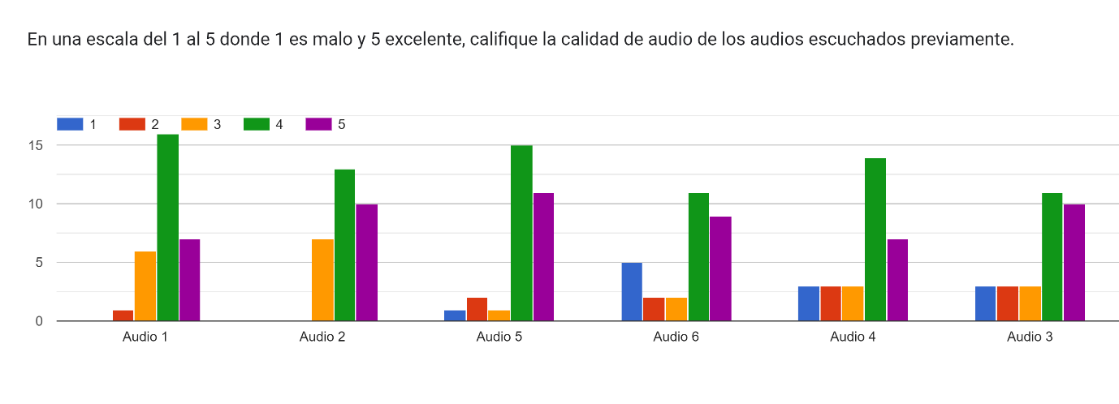 36
Conclusiones
Las redes neuronales recurrentes, así como las convolucionales pueden tener una gran utilidad en el campo del procesamiento digital de señales. En el caso específico de este trabajo, en señales de audio, ya que como se pudo observar en el apartado de análisis objetivo como subjetivo de los modelos presentados, ambas redes neuronales cumplen la función de una emulación bastante cercana a los dispositivos reales ya que los errores presentados por ambos tipos de modelos no superan el 0.1097 llegando incluso a ESR de 0.0057.
Existe mayor diferencia de las emulaciones respecto de los dispositivos originales cuando la señal de entrada tiene mayor amplitud, esto se debe al comportamiento no lineal de los dispositivos analógicos. Esa no linealidad representa una gran dificultad en el campo del modelado, de todas maneras, el error nunca es apreciablemente grande lo que demuestra que las emulaciones con redes neuronales pueden emular de manera bastante cercana las características no lineales de los dispositivos.
Los modelos con mayor error son los que pretenden emular al amplificador Mesa Boogie Dual Rectifier con ESR de 0.0451 para el modelo convolucional y un 0.1097 para el modelo recurrente, esto se debe a que la emulación de este dispositivo tiene mayor complejidad ya que es un modelo compuesto que pretende emular tanto el amplificador mencionado, conectado a un Gabinete y su señal es grabada a través de un micrófono lo cual hace que también sea susceptible al comportamiento de estos dispositivos.
37
Conclusiones
Los modelos con menor error fueron los que pretenden emular el pedal de distorsión Ibanez Tube Screamer con errores para el modelo convolucional de 0.0057 y para el modelo recurrente de 0.022 son realmente valores muy bajos. Esto se debe principalmente a que la complejidad en la emulación de este dispositivo es menor que la del amplificador, ya que este pedal con los parámetros con los que fue configurado no realiza una distorsión tan marcada como es el caso del amplificador, además que en este caso para emular este pedal la señal va directamente del pedal hacia la interfaz sin pasar por algún otro dispositivo intermedio que permita captar sus características.
La carga computacional requerida para ejecutar estos modelos es relativamente baja para los CPU actuales, ya que permite correr todos los modelos en tiempo real sin ningún tipo de problema.
38
Conclusiones
La mayoría de diferencias de los modelos emulados con los dispositivos reales se presentan en las frecuencias bajas, esto se debe propiamente a la señal de entrada, ya que la señal de entrada original de la guitarra ya presenta varias componentes en las frecuencias graves y al aplicar efectos sobre la misma estos efectos actúan también en esa sección del espectro sin embargo algunas de esas frecuencias bajas no son audibles y no representan las características audibles que realmente le dan carácter a estos dispositivos, ya que las frecuencias más importantes se encuentran en la parte media del espectro donde se pudo verificar que el comportamiento de las emulaciones funciona de manera muy cercana. Por lo tanto, este inconveniente en las señales puede ser resuelto con la aplicación de filtros que eliminen las frecuencias no audibles pudiendo así obtener modelos con un menor error objetivo.
39
Conclusiones
En el campo del sonido, sobre todo el sonido orientado a la música y al arte en general, lo que realmente importa es lo que nuestros oídos pueden percibir. Del análisis subjetivo de estas emulaciones presentadas en el capítulo IV, se puede concluir en concordancia con el análisis objetivo, que la emulación convolucional del pedal de distorsión tuvo un puntaje de 4.1/5 en calidad percibida el cual es el puntaje mayor de las emulaciones, el resto de audios de las emulaciones oscilan entre 3.63/5 y 4.1/5 en promedio. Lo cual indica que la calidad de audio que se puede percibir de las emulaciones es bastante buena llegando casi a excelente, además se puede ver que, para las emulaciones del pedal de distorsión, los encuestados en general no pueden percibir diferencias notables en los audios de las emulaciones, respecto del dispositivo real. Mientras que, para el caso de las emulaciones del amplificador, alrededor de la mitad de encuestados pudo percibir una diferencia notable. Esto muestra nuevamente en concordancia con la conclusión de la parte subjetiva que se podría deber a la complejidad en la emulación de cada dispositivo.
Finalmente se puede concluir que el audio digital puede resultar una manera muy conveniente de procesar las señales, ya que ofrecen muchas ventajas a comparación de los equipos analógicos como podrían ser el tema de costos, mantenimiento, espacio, versatilidad, entre otros. Además de ofrecer resultados bastante similares a los del hardware real, sin que la diferencia sea demasiado notoria.
40
Conclusiones
En el campo del sonido, sobre todo el sonido orientado a la música y al arte en general, lo que realmente importa es lo que nuestros oídos pueden percibir. Del análisis subjetivo de estas emulaciones presentadas en el capítulo IV, se puede concluir en concordancia con el análisis objetivo, que la emulación convolucional del pedal de distorsión tuvo un puntaje de 4.1/5 en calidad percibida el cual es el puntaje mayor de las emulaciones, el resto de audios de las emulaciones oscilan entre 3.63/5 y 4.1/5 en promedio. Lo cual indica que la calidad de audio que se puede percibir de las emulaciones es bastante buena llegando casi a excelente, además se puede ver que, para las emulaciones del pedal de distorsión, los encuestados en general no pueden percibir diferencias notables en los audios de las emulaciones, respecto del dispositivo real. Mientras que, para el caso de las emulaciones del amplificador, alrededor de la mitad de encuestados pudo percibir una diferencia notable. Esto muestra nuevamente en concordancia con la conclusión de la parte subjetiva que se podría deber a la complejidad en la emulación de cada dispositivo.
Finalmente se puede concluir que el audio digital puede resultar una manera muy conveniente de procesar las señales, ya que ofrecen muchas ventajas a comparación de los equipos analógicos como podrían ser el tema de costos, mantenimiento, espacio, versatilidad, entre otros. Además de ofrecer resultados bastante similares a los del hardware real, sin que la diferencia sea demasiado notoria.
41
Recomendaciones
Para trabajar con redes neuronales es muy importante el set de datos que se utiliza para el entrenamiento tanto como el modelo y otros parámetros. Por lo tanto, se deben obtener los datos más representativos para los modelos que se quieran entrenar. Esto aplica no solo para las aplicaciones de procesamiento de señales de audio, sino para cualquier tipo de aplicación de redes neuronales ya sea esta de modelos regresivos, de clasificación o de cualquier tipo. 
	Es importante el preprocesamiento de las señales a ingresar en las redes. En el caso de señales de audio, dependiendo si es un problema de clasificación o regresión se puede utilizar múltiples técnicas, por ejemplo, en problemas de clasificación resulta conveniente preprocesar las señales para convertirlas en espectrogramas y analizar su información en base a las imágenes correspondientes, mientras que en muchos casos de regresión de audio puede resultar conveniente trabajar directamente con las señales de audio en pequeñas muestras de tiempo de algunos ms.
 Para el entrenamiento, así como para la validación, es importante utilizar métricas que estén acorde con el problema que se pretende solventar. En caso de audio resulta conveniente utilizar filtros de pre-énfasis en las frecuencias medias y agudas para los cálculos del error en la etapa de validación debido a que la cantidad de frecuencias graves pueden enmascarar algunas frecuencias del espectro que contienen información importante sobre la señal, otro método sería filtrar las frecuencias graves.
42
Recomendaciones
Para elegir un tipo de red neuronal es importante conocer el tipo de problema que se pretende resolver, por lo general pueden ser problemas de regresión y clasificación para lo cual existen varios tipos de redes neuronales con distintas arquitecturas que pueden ser más eficientes para ciertas labores, además de eso hay que tener en cuenta el tipo de datos que van a ingresar a la red para elegir de manera correcta la red a utilizar.
Es importante realizar test con diferentes parámetros para determinar cuáles van a ser los parámetros que mejor se adapten a las necesidades del problema a resolver, teniendo en cuenta además factores como la velocidad de procesamiento, eficiencia y otras limitantes según sea el caso.
43